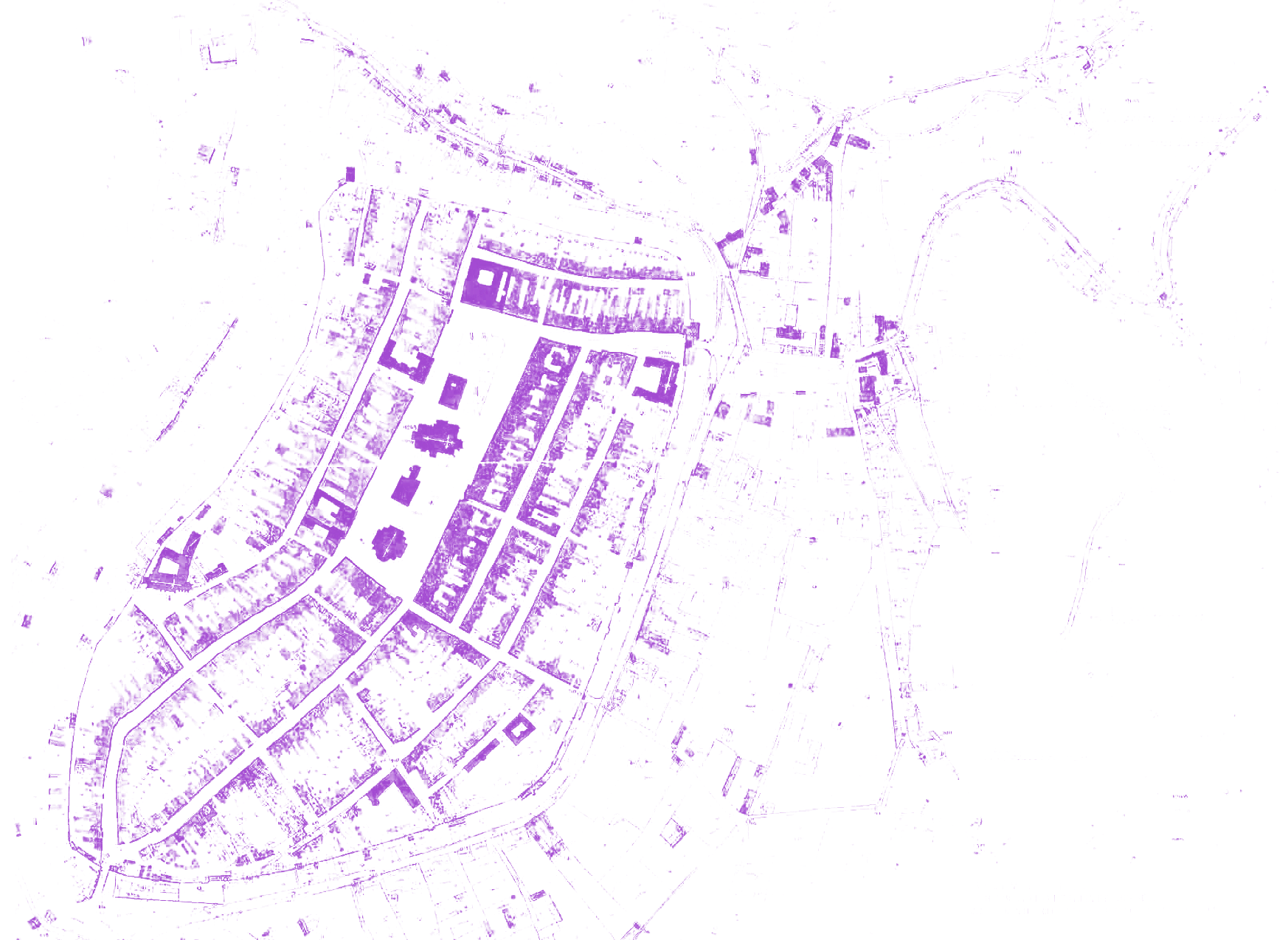 Autenticita a IntegritaLevoča, lokalita svetového kultúrneho dedičstva
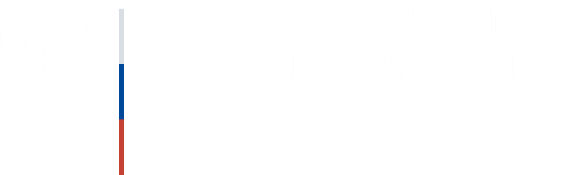 Ing. arch. Anna Gondová, PhD.
PÚ SR / referát svetového kultúrneho dedičstva
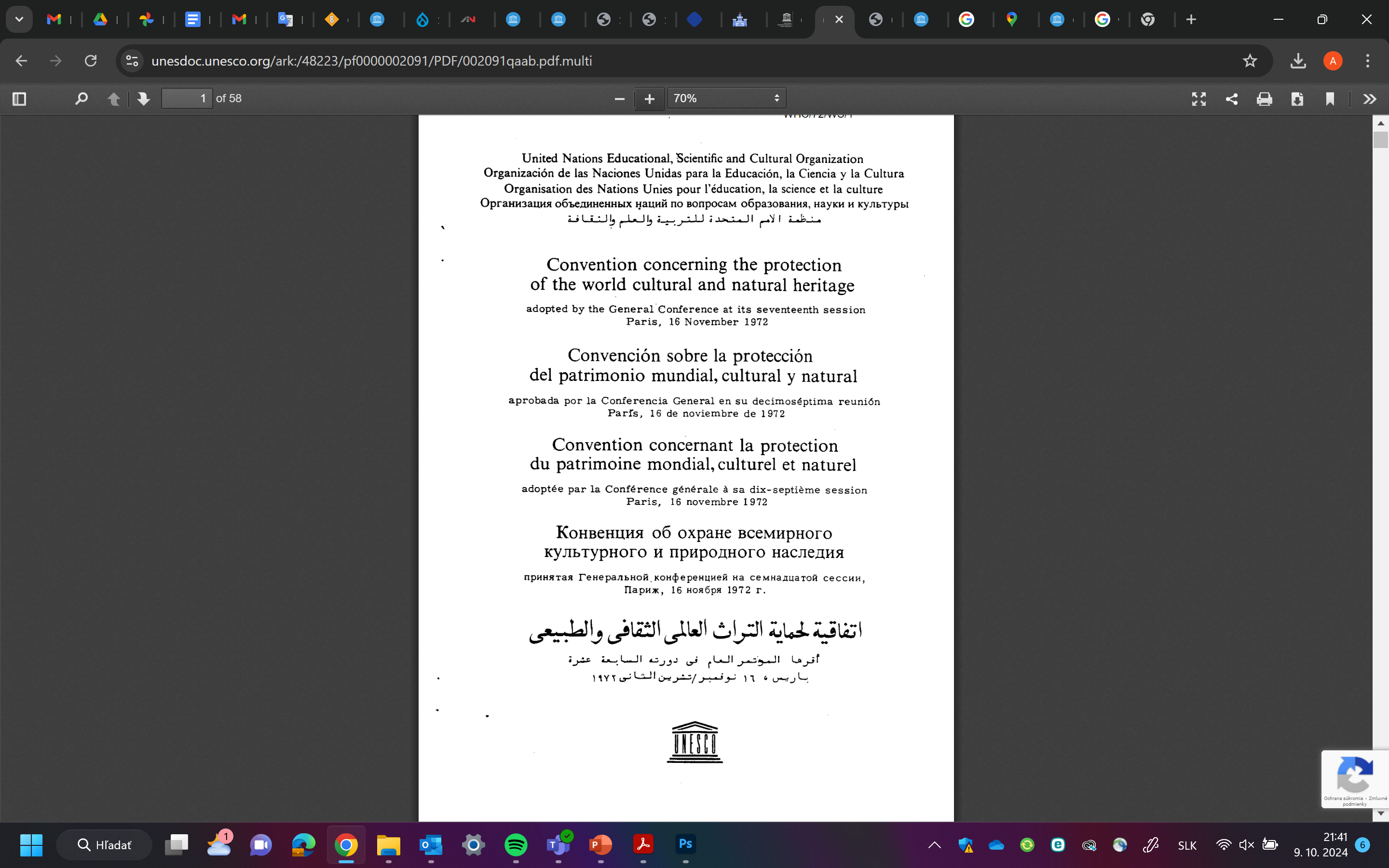 Dohovor o svetovom dedičstve (1972)
Ratifikácia ČSFR (1991)
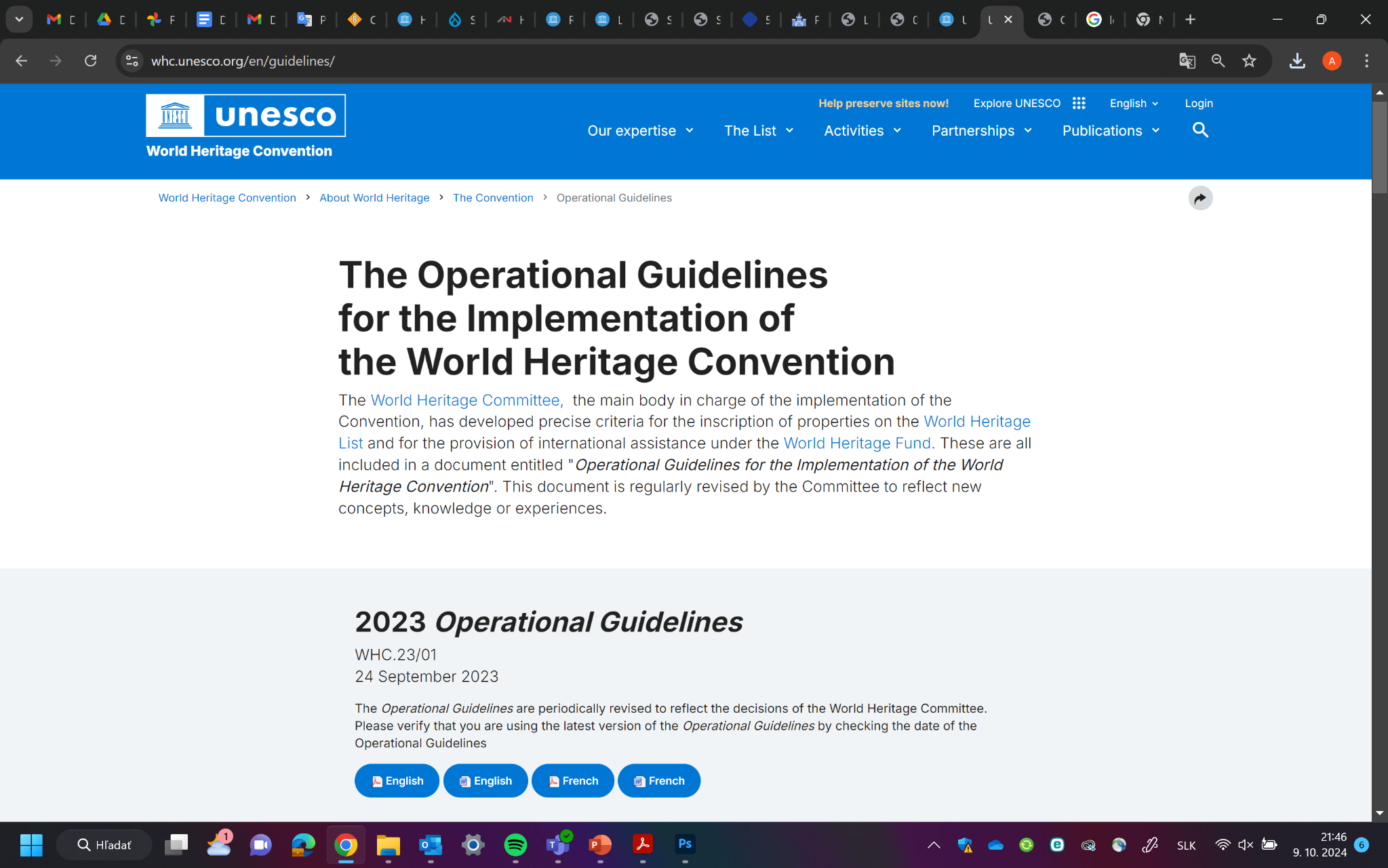 Vykonávacia smernica 
na uplatňovanie dohovoru
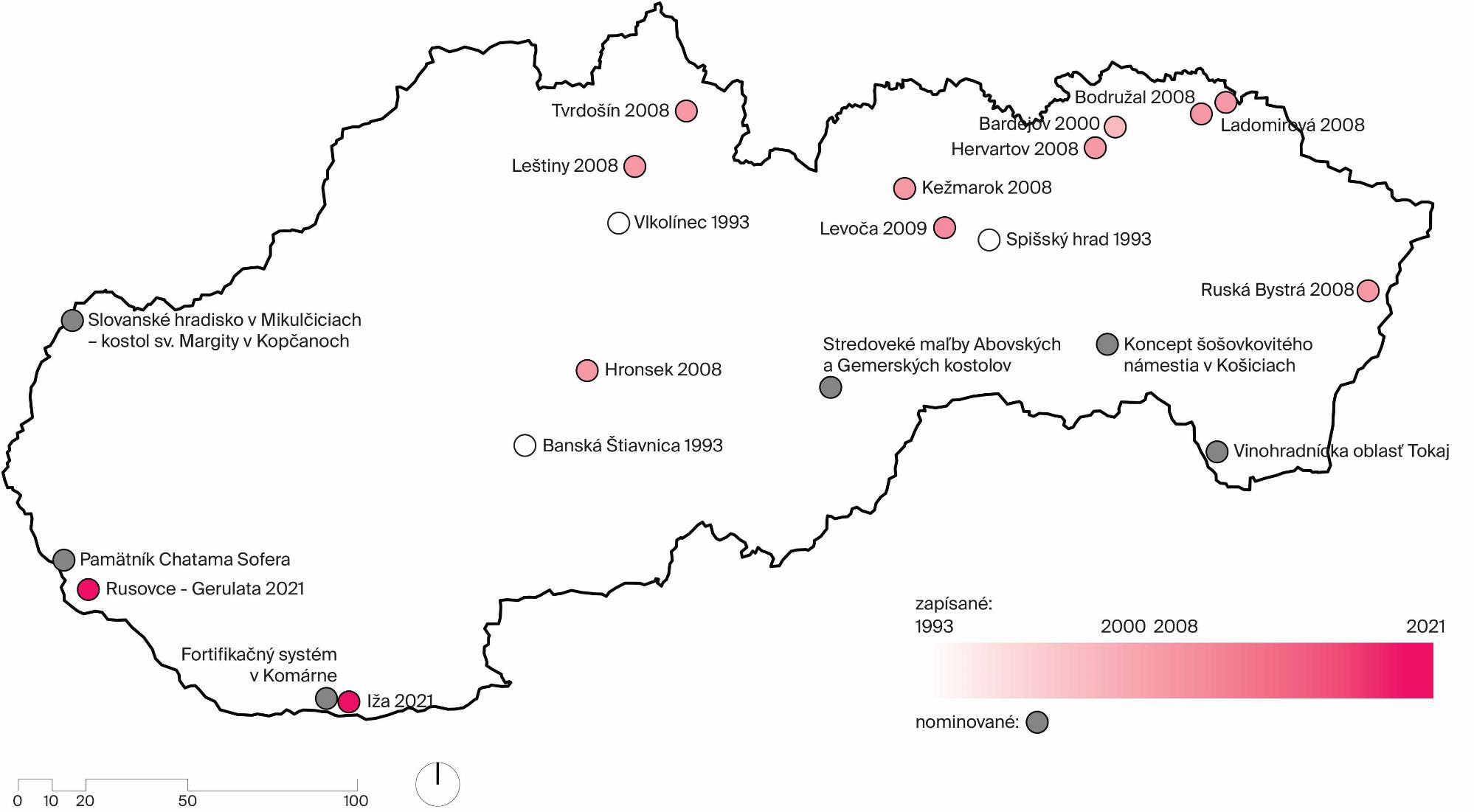 UNESCO*
autenticita 
a integrita
manažment lokality
výnimočná svetová hodnota
*Dohovor o svetovom kultúrnom a prírodnom dedičstve
UNESCO*
autenticita 
a integrita
manažment lokality
výnimočná svetová hodnota
*Dohovor o svetovom kultúrnom a prírodnom dedičstve
predstavovať majstrovské dielo ľudského tvorivého génia, 
prejaviť významnú výmenu ľudských hodnôt v priebehu času alebo v rámci kultúrnej oblasti sveta, pokiaľ ide o vývoj v oblasti architektúry alebo technológie, monumentálneho umenia, urbanizmu alebo krajinného dizajnu, 
vydať jedinečné alebo aspoň výnimočné svedectvo o kultúrnej tradícii alebo civilizácii, ktorá žije alebo zanikla, 
byť vynikajúcim príkladom typu budovy, architektonického alebo technologického súboru alebo krajiny, ktoré ilustrujú významnú etapu (etapy) v histórii ľudstva, 
byť vynikajúcim príkladom tradičného ľudského osídlenia, využívania pôdy alebo mora, ktoré je reprezentatívne pre kultúru (alebo kultúry) alebo interakciu človeka s prostredím, najmä ak sa stalo zraniteľným vplyvom nezvratných zmien, 
byť priamo alebo hmatateľne spojený s udalosťami alebo živými tradíciami, s myšlienkami alebo presvedčeniami, s umeleckými a literárnymi dielami výnimočného univerzálneho významu. (Výbor sa domnieva, že toto kritérium by sa malo prednostne používať v spojení s inými kritériami), 
obsahovať superlatívne prírodné javy alebo oblasti výnimočnej prírodnej krásy a estetického významu, 
byť vynikajúcimi príkladmi reprezentujúcimi hlavné etapy histórie Zeme vrátane záznamov o živote, významných prebiehajúcich geologických procesoch vo vývoji foriem krajiny alebo významných geomorfných alebo fyziografických prvkov, 
byť vynikajúcimi príkladmi reprezentujúcimi významné prebiehajúce ekologické a biologické procesy vo vývoji a rozvoji suchozemských, sladkovodných, pobrežných a morských ekosystémov a spoločenstiev rastlín a živočíchov, 
obsahovať najdôležitejšie a najvýznamnejšie prirodzené biotopy pre ochranu biologickej diverzity in situ vrátane tých, ktoré obsahujú o
výnimočná svetová hodnota
10 kritérií
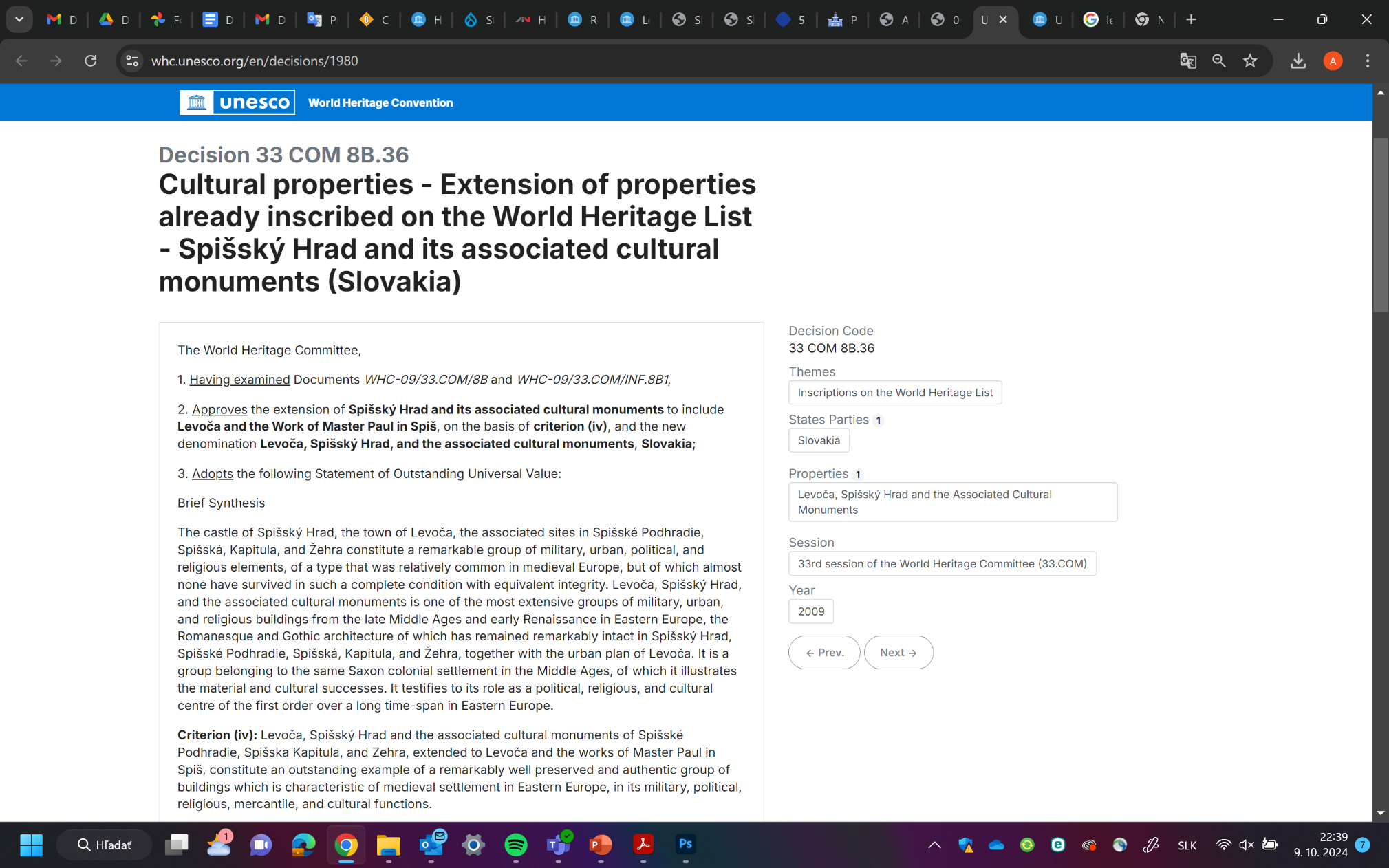 Stručná syntéza 
Spišský hrad, mesto Levoča, súvisiace lokality v Spišskom Podhradí, Spišskej, Kapitule a Žehre predstavujú pozoruhodnú skupinu vojenských, urbanistických, politických a náboženských typológií, ktoré boli v stredovekej Európe pomerne bežné, ale z ktorých sa takmer žiadne nezachovali v takom kompletnom stave s rovnocennou integritou. Levoča, Spišský hrad a súvisiace kultúrne pamiatky predstavujú jednu z najrozsiahlejších skupín vojenských, mestských a sakrálnych stavieb z obdobia neskorého stredoveku a ranej renesancie vo východnej Európe, ktorej románska a gotická architektúra sa zachovala v Spišskom hrade, Spišskom Podhradí, Spišskej, Kapitule a Žehre spolu s urbanistickým riešením Levoče v pozoruhodne neporušenom stave. Je to skupina patriaca k rovnakému saskému koloniálnemu osídleniu v stredoveku, ktorého hmotné a kultúrne úspechy ilustruje. Svedčí o jeho úlohe politického, náboženského a kultúrneho centra prvého rádu v dlhom časovom rozpätí vo východnej Európe.

Kritérium iv)
Levoča, Spišský hrad a súvisiace kultúrne pamiatky Spišské Podhradie, Spišská Kapitula a Žehra, rozšírené o Levoču a diela Majstra Pavla na Spiši, predstavujú vynikajúci príklad pozoruhodne zachovanej a autentickej skupiny stavieb, ktorá je charakteristická pre stredoveké osídlenie vo východnej Európe vo vojenských, politických, náboženských, obchodných a kultúrnych funkciách.
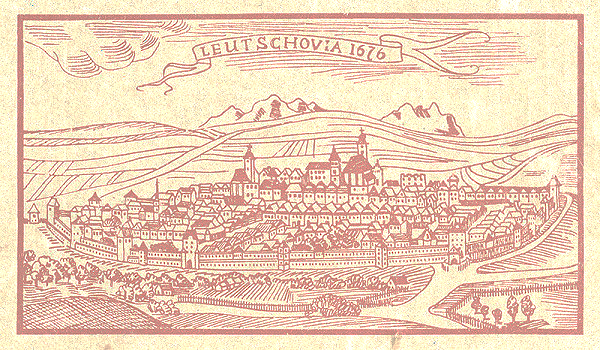 slobodné kráľovské mesto, ilustruje históriu migrácie a kolonizácie
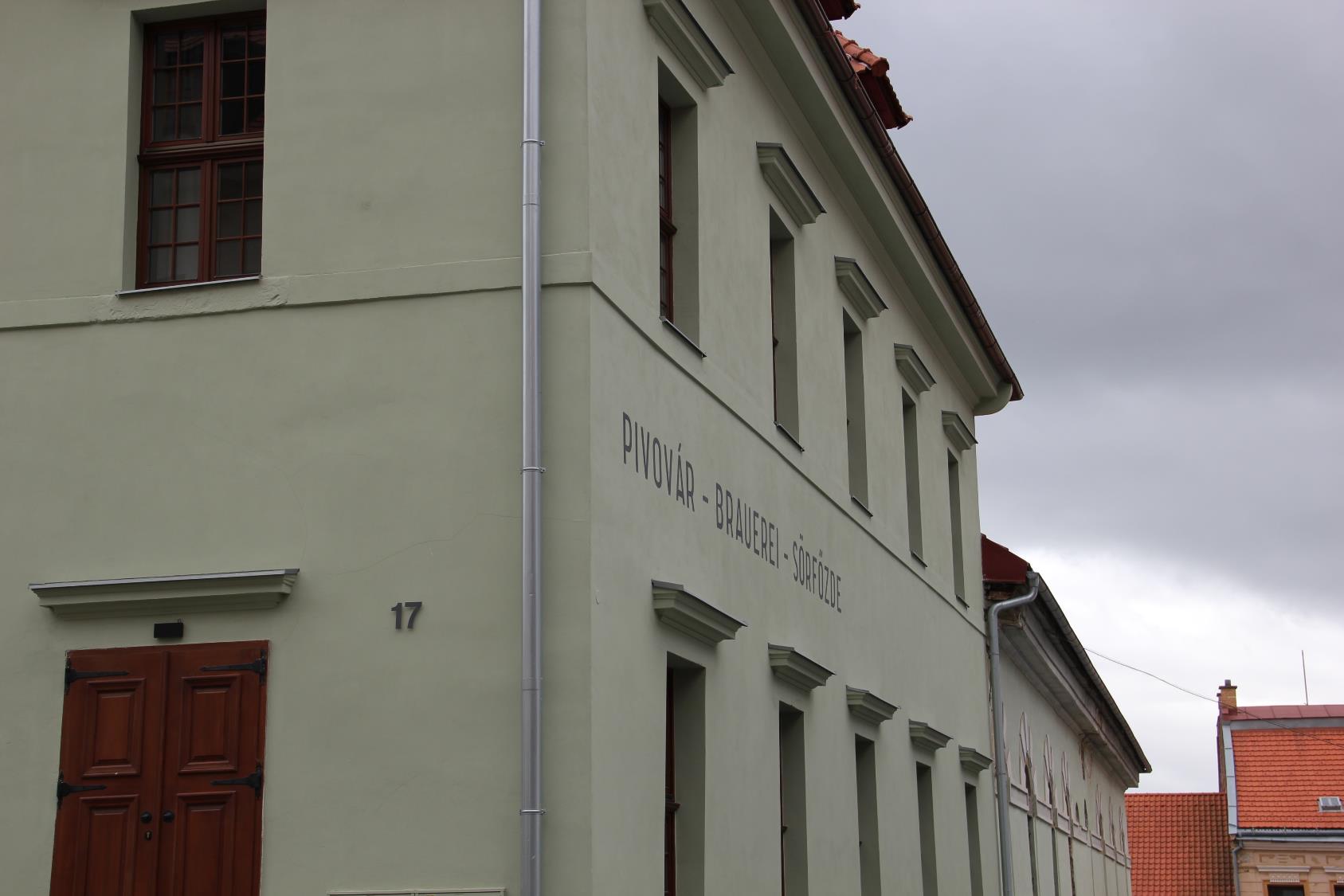 zachované stavby, obchodnícke a remeselnícke
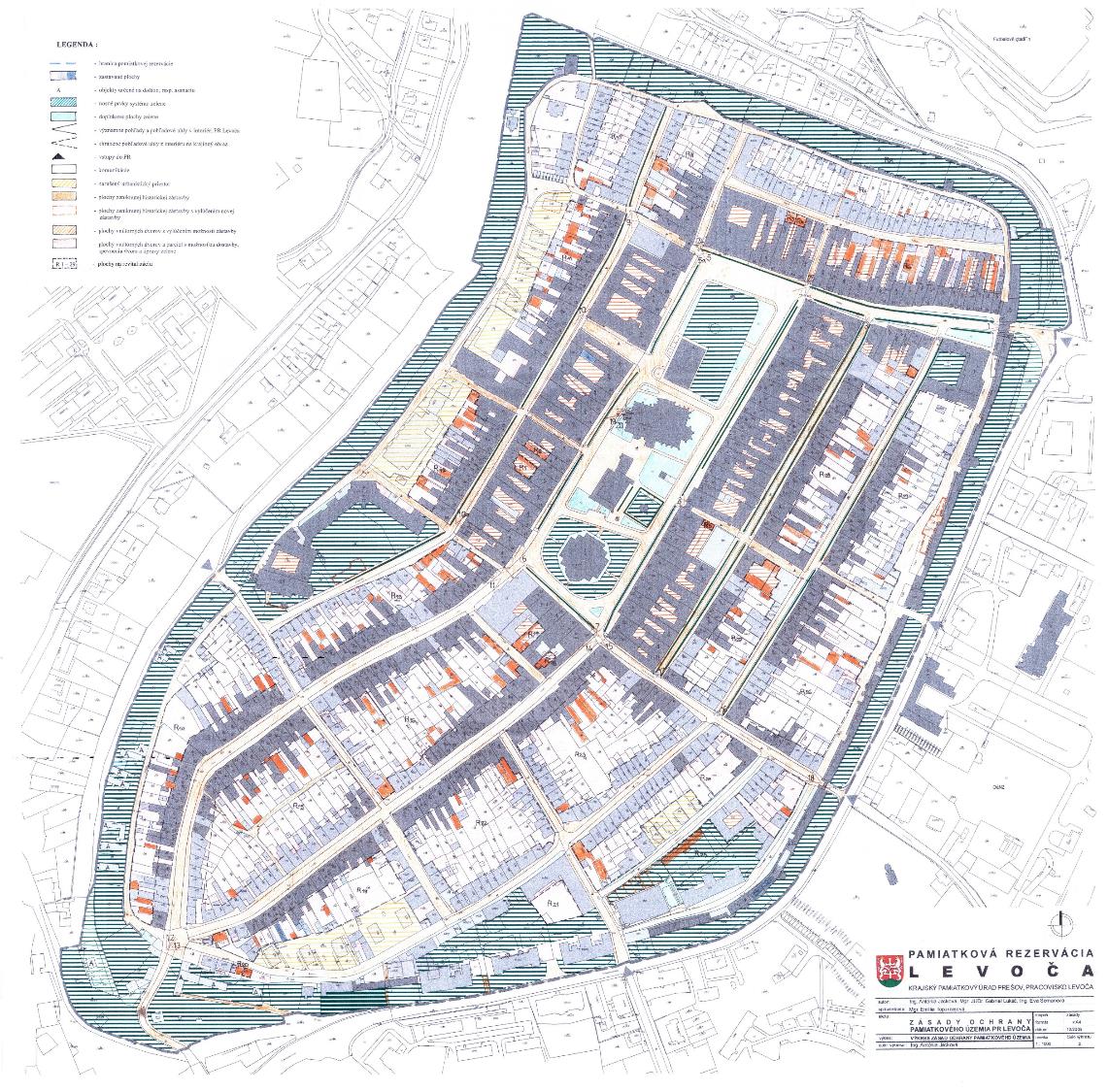 urbanistické plánovanie 
konca stredoveku
 a začiatku novoveku
 – fasády, pamiatky, hradby, panoráma
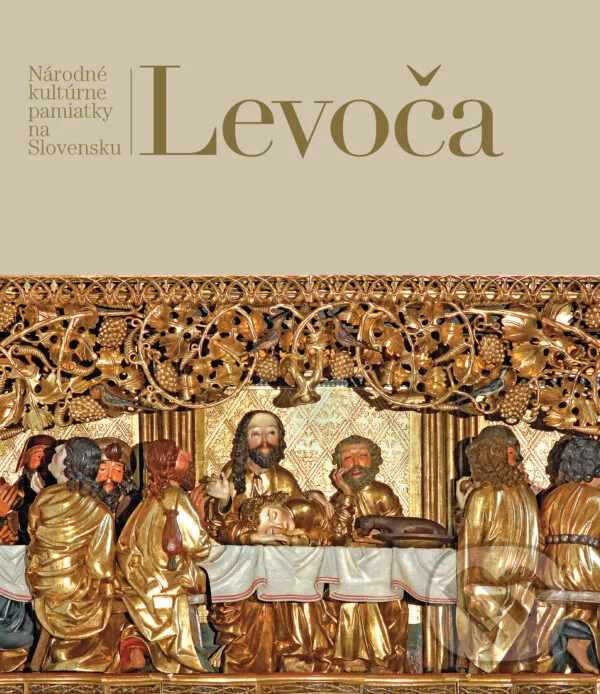 dielo majstra Pavla
UNESCO*
autenticita 
a integrita
manažment lokality
výnimočná svetová hodnota
*Dohovor o svetovom kultúrnom a prírodnom dedičstve
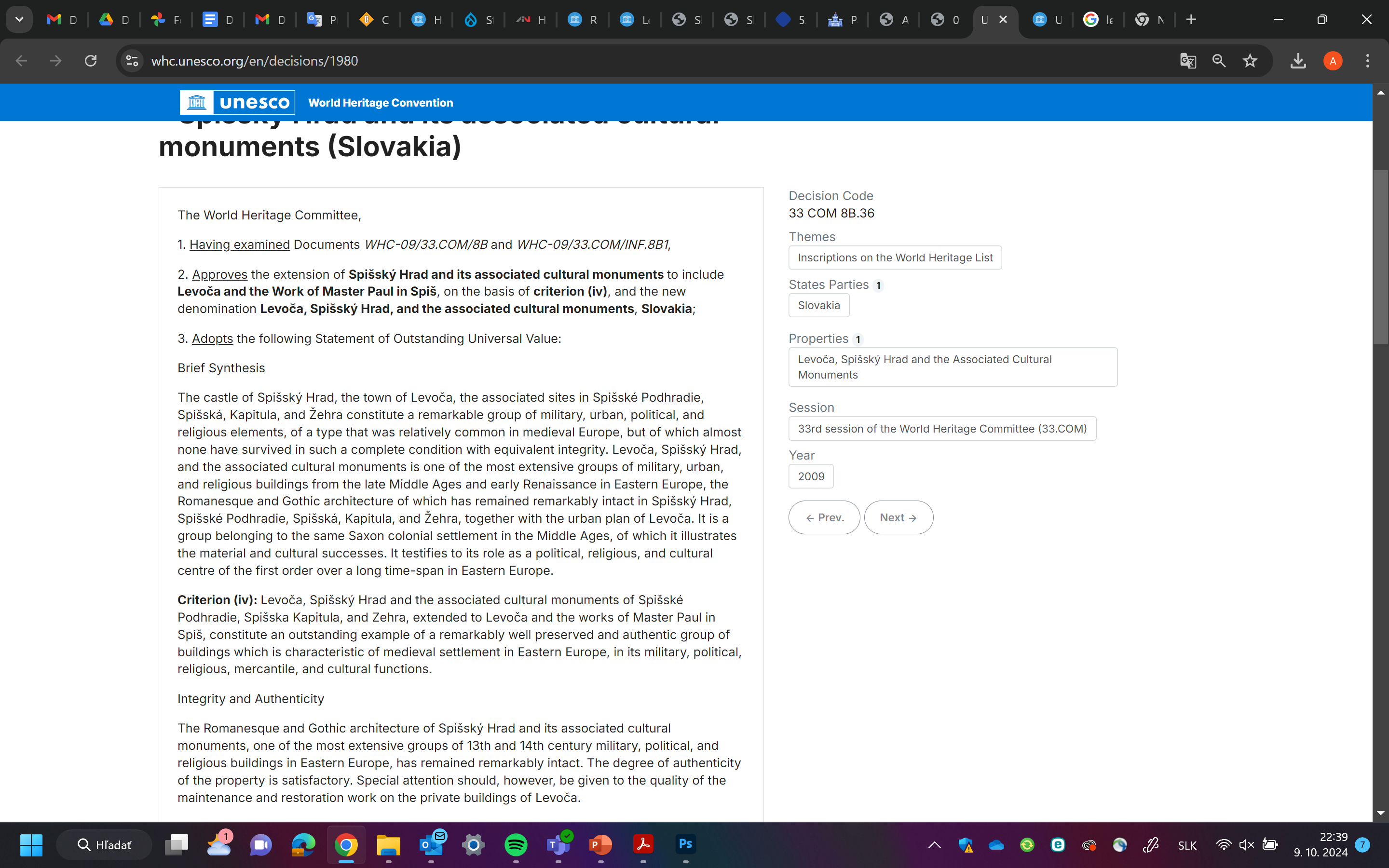 Integrita a autenticita
Románska a gotická architektúra Spišského hradu a s ňou súvisiace kultúrne pamiatky, ktoré predstavujú jednu z najrozsiahlejších skupín vojenských, politických a cirkevných stavieb 13. a 14. storočia vo východnej Európe, sa zachovali v pozoruhodne neporušenom stave. Stupeň autenticity objektu je uspokojivý. Osobitnú pozornosť si však zaslúži kvalita údržby a obnovovacích prác na súkromných objektoch Levoče.
hmotná substancia pamiatky; 
integrita; 
architektonická alebo výtvarná myšlienka tvoriaca formu pamiatky;  
miesto, prostredie a kontext pamiatky; 
výtvarné, remeselné, technické a materiálové prevedenie diela, stavebné tradície, techniky; 
využitie a funkcia; 
nehmotné dedičstvo; 
duch a pocit (charakter, atmosféra) - "spirit"; 
identita
Autenticita / test autenticity
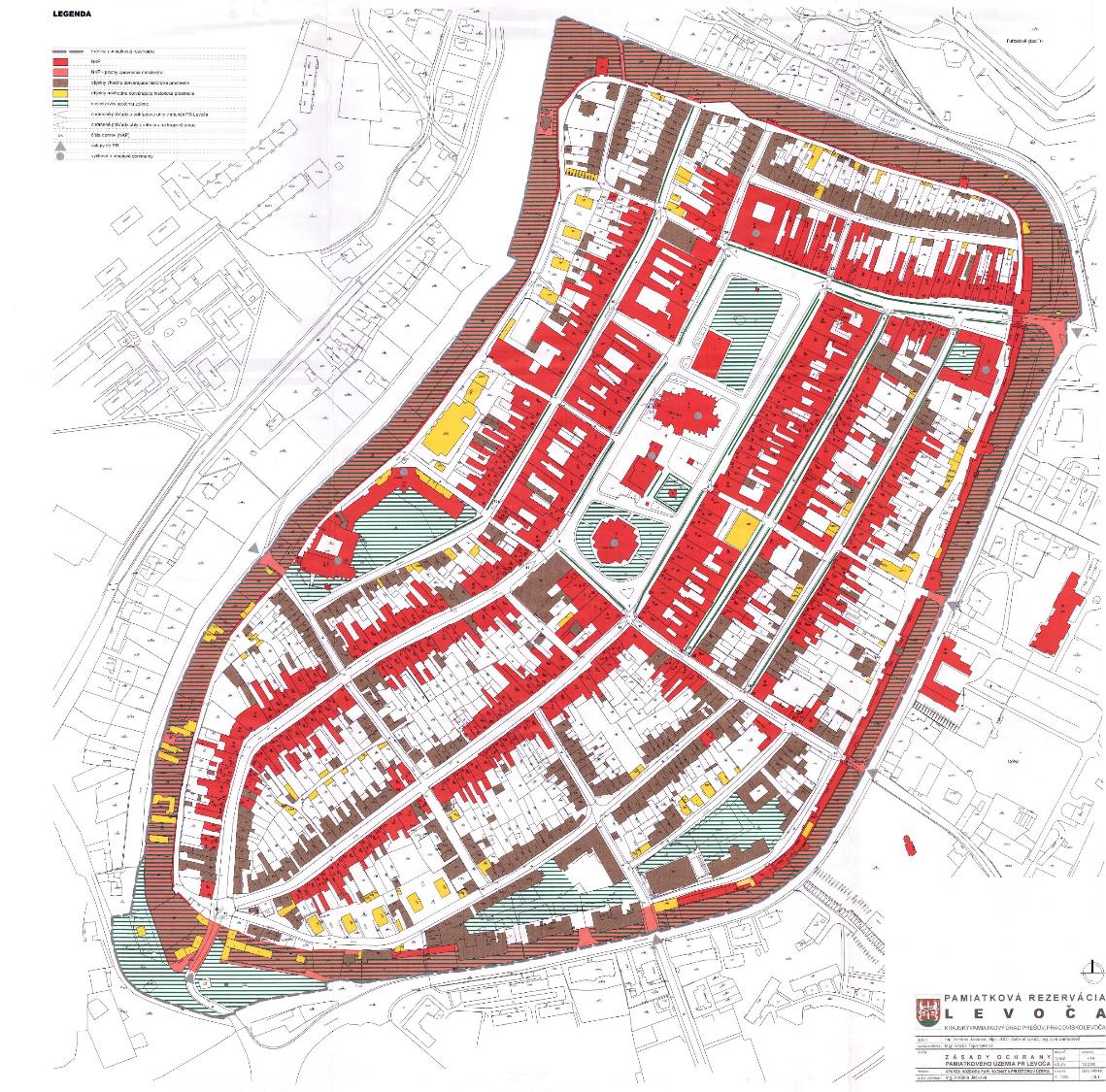 hmotná substancia pamiatky
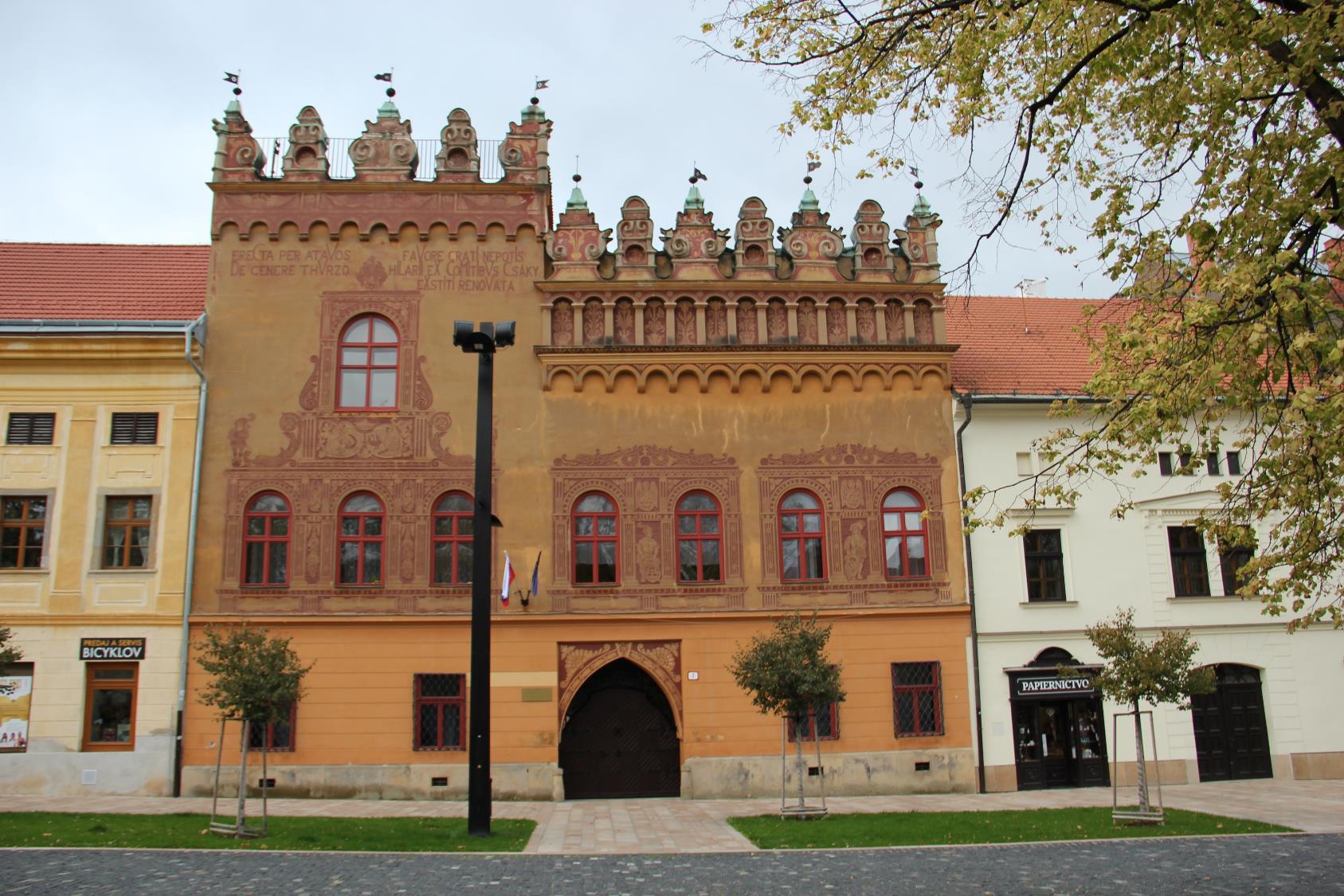 architektonická alebo výtvarná myšlienka tvoriaca formu pamiatky
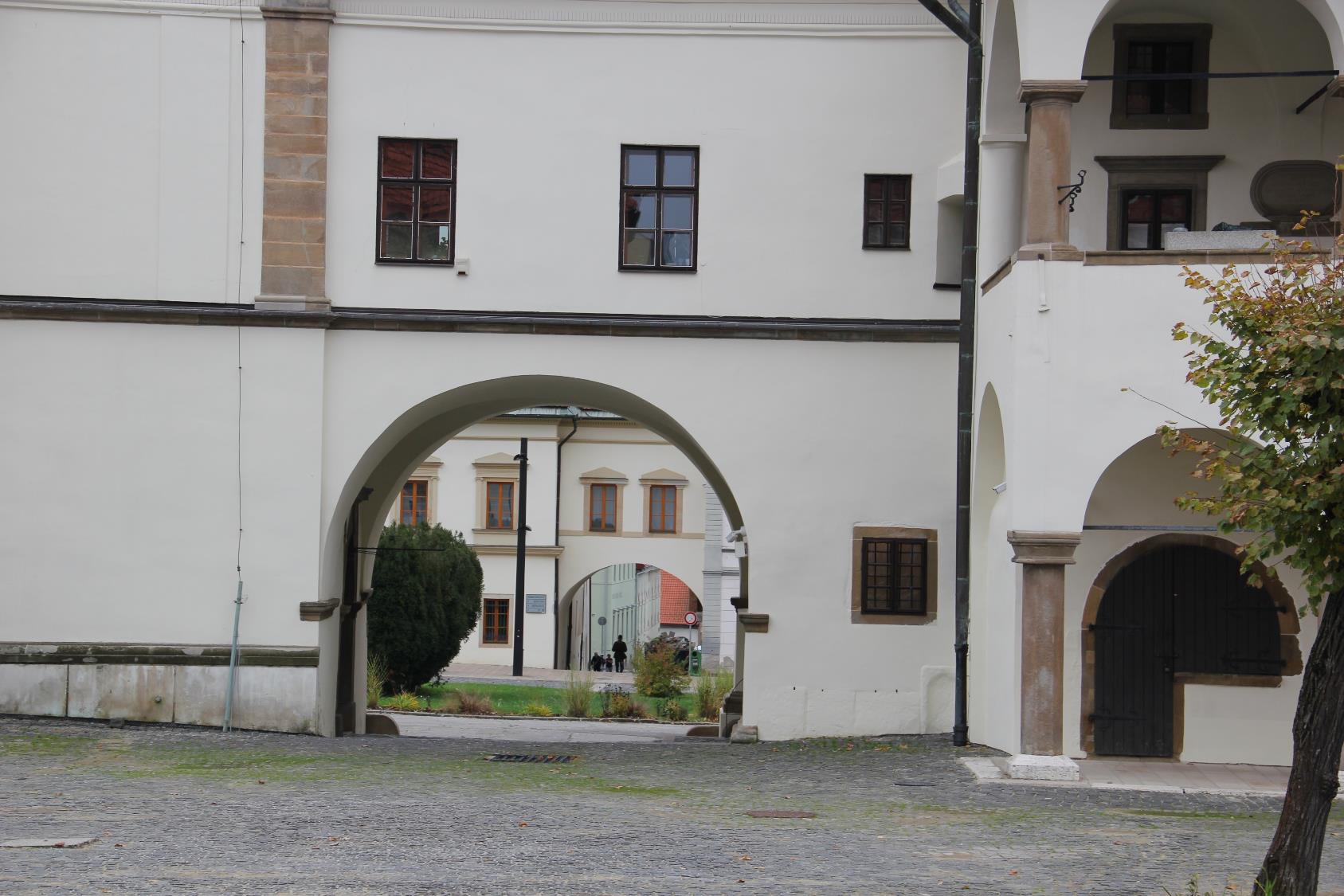 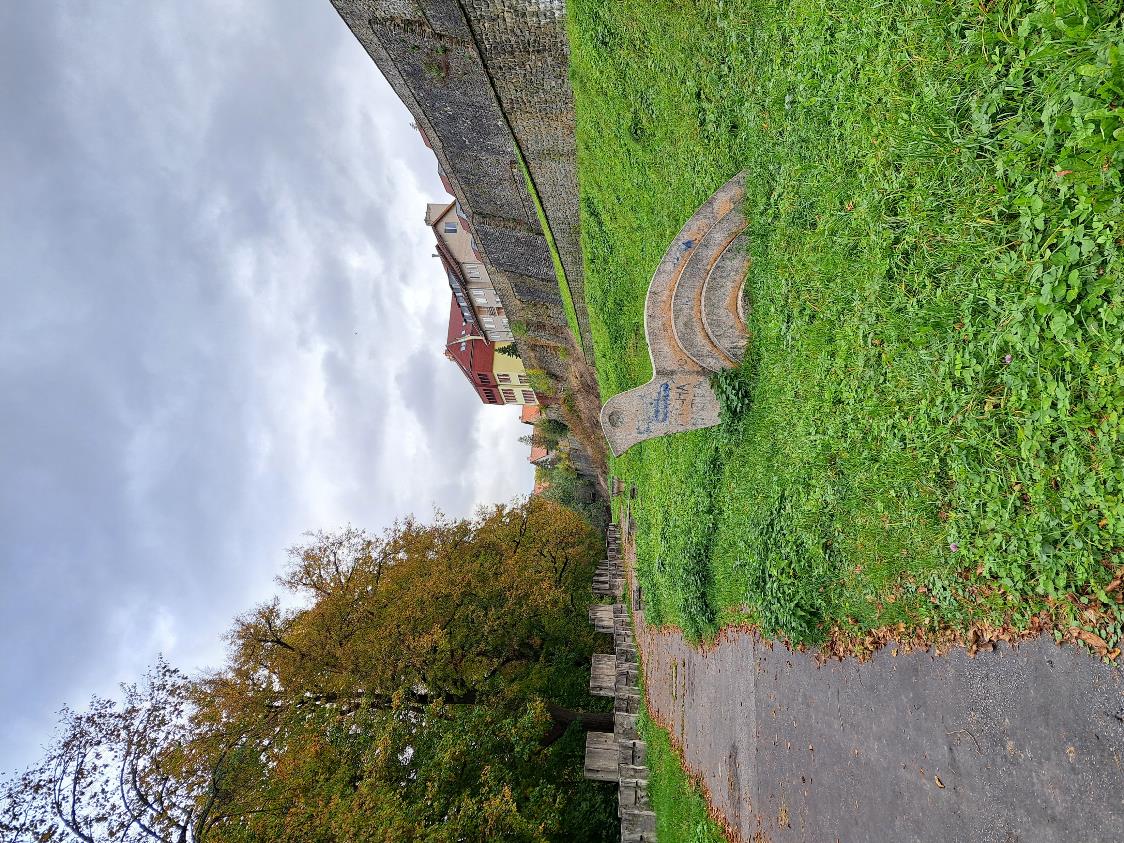 miesto prostredie a kontext
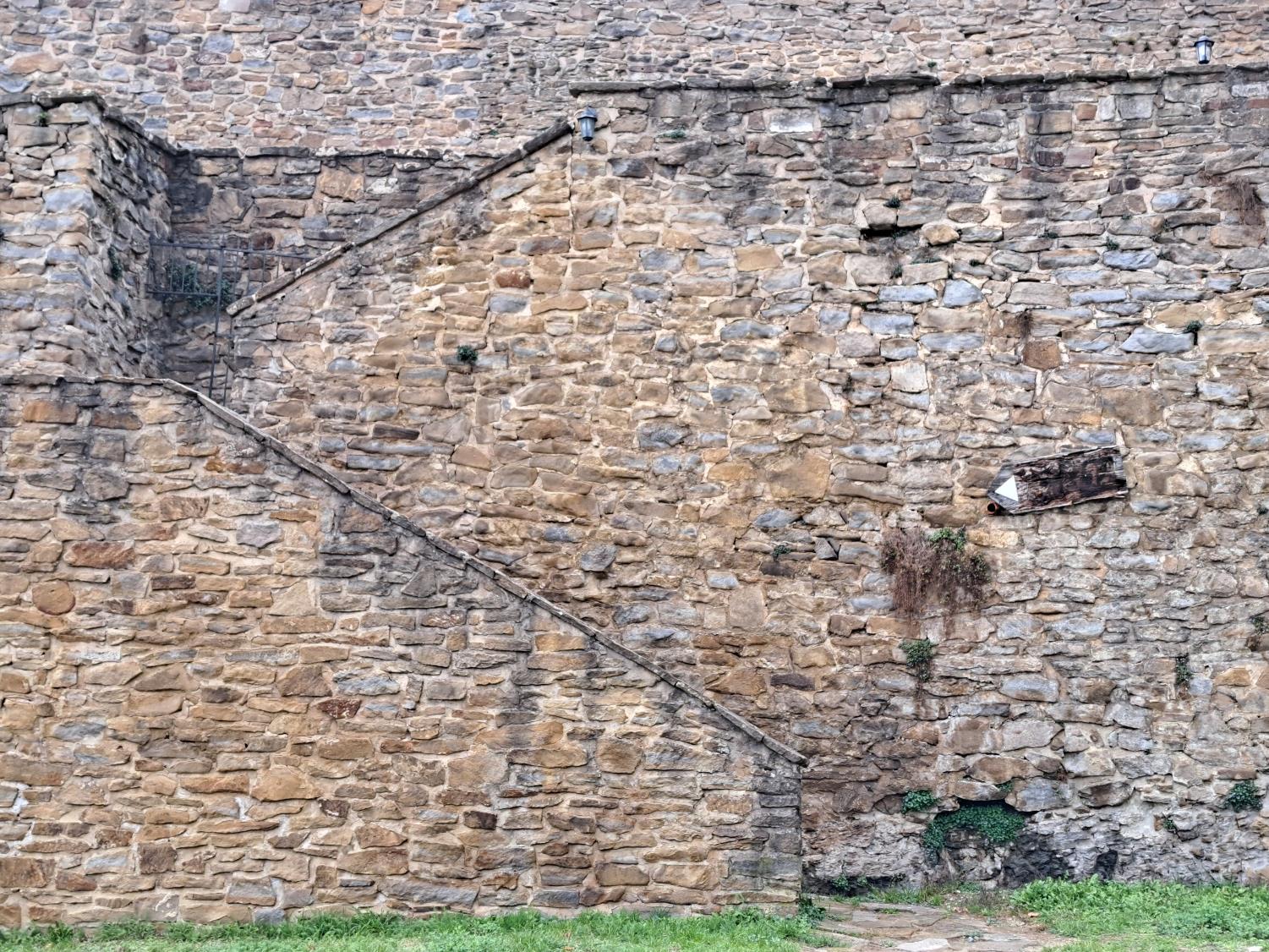 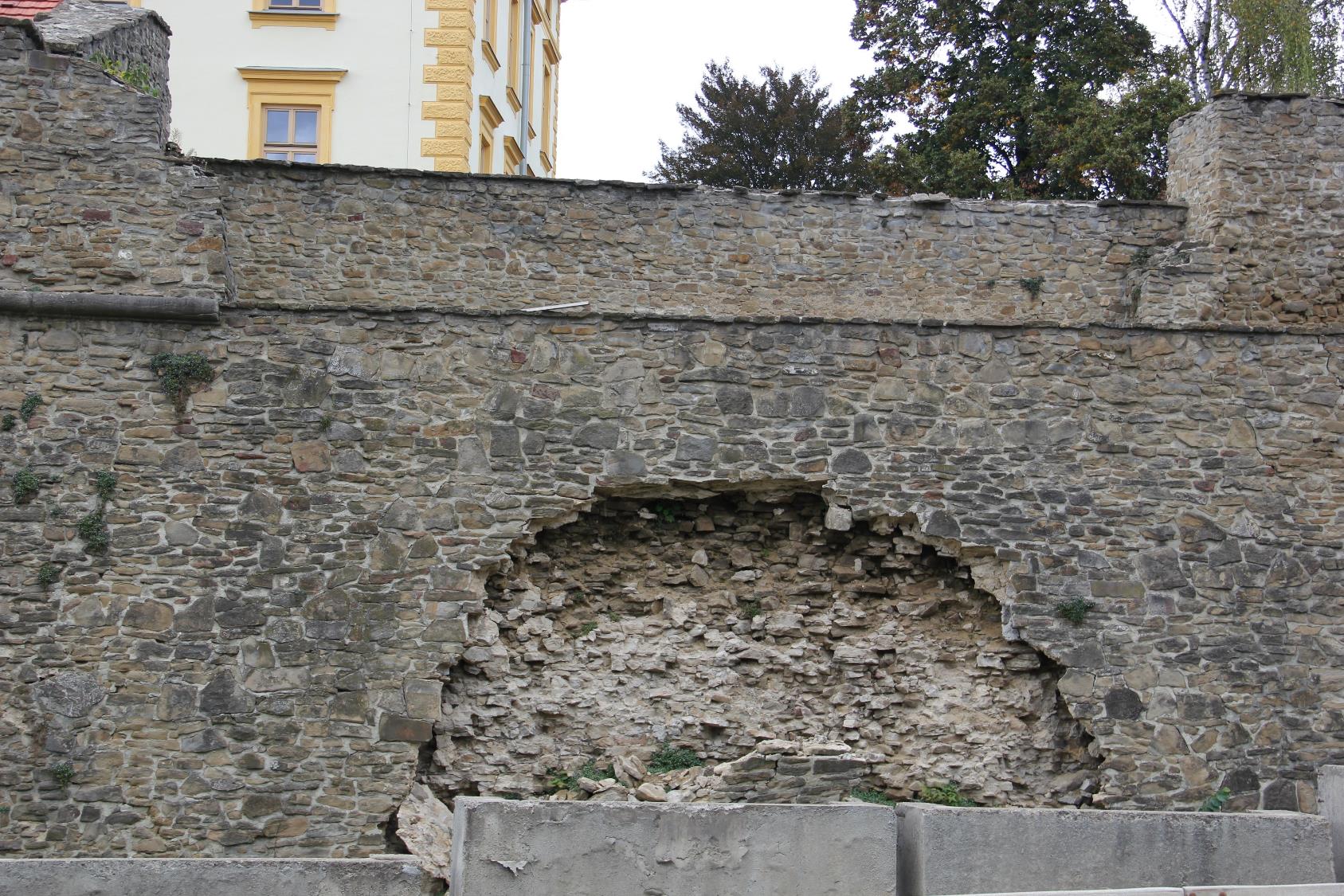 výtvarné, remeselné, technické a materiálové prevedenie diela, stavebné tradície a techniky
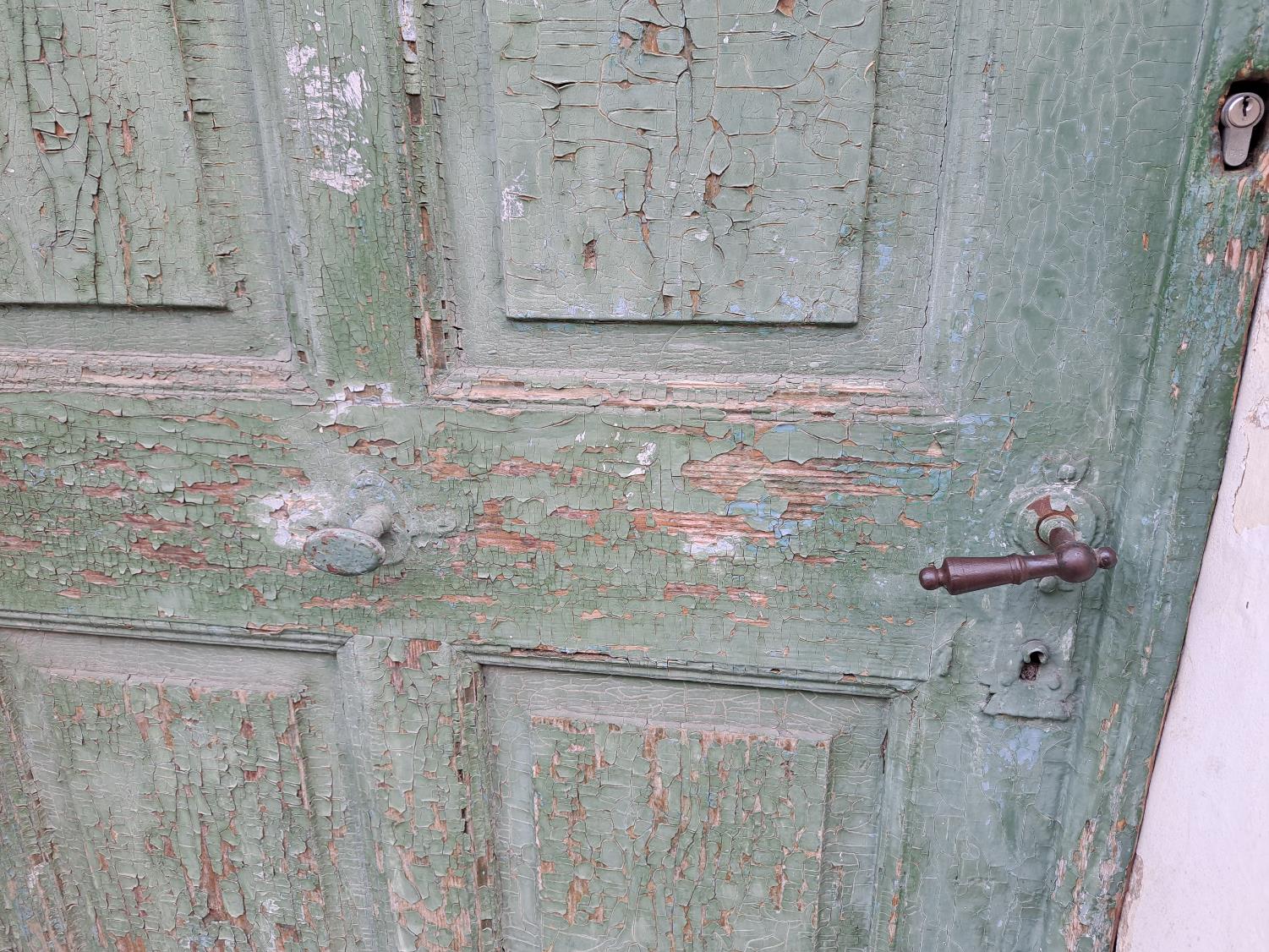 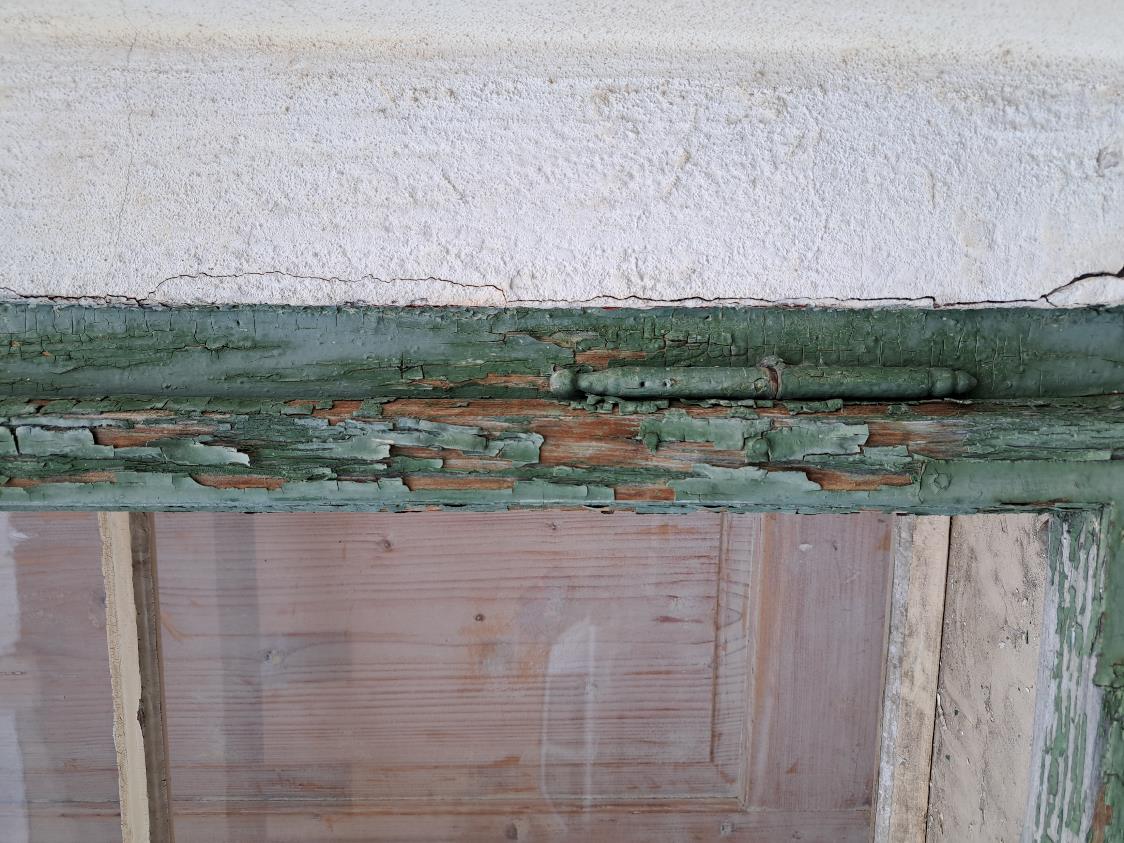 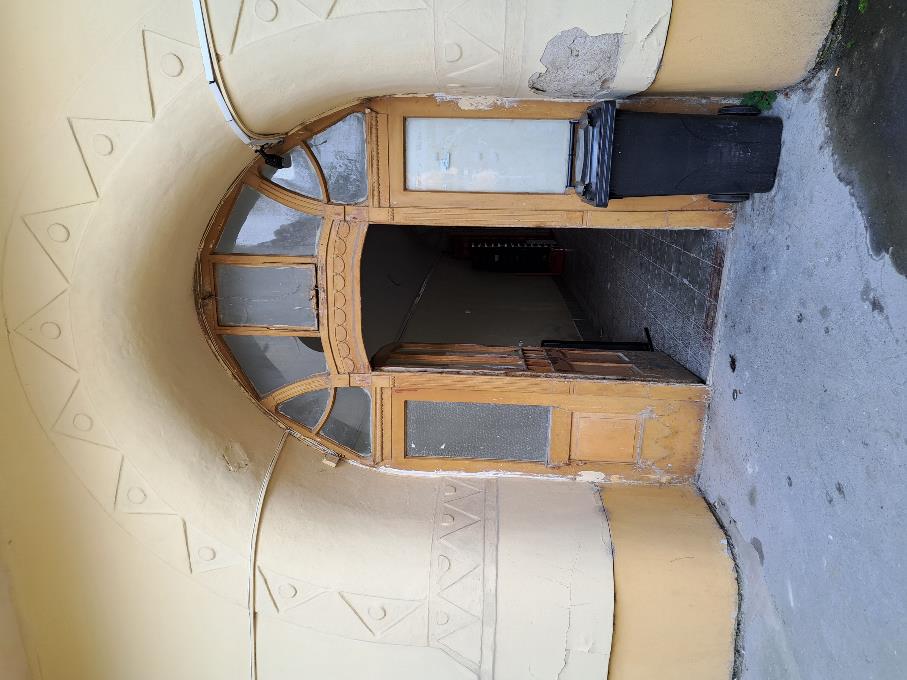 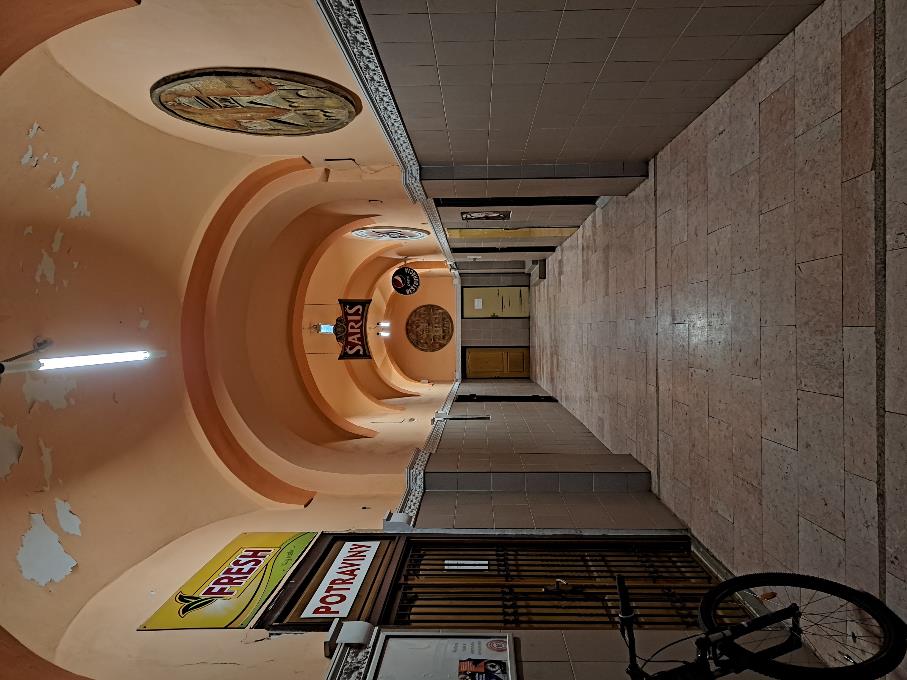 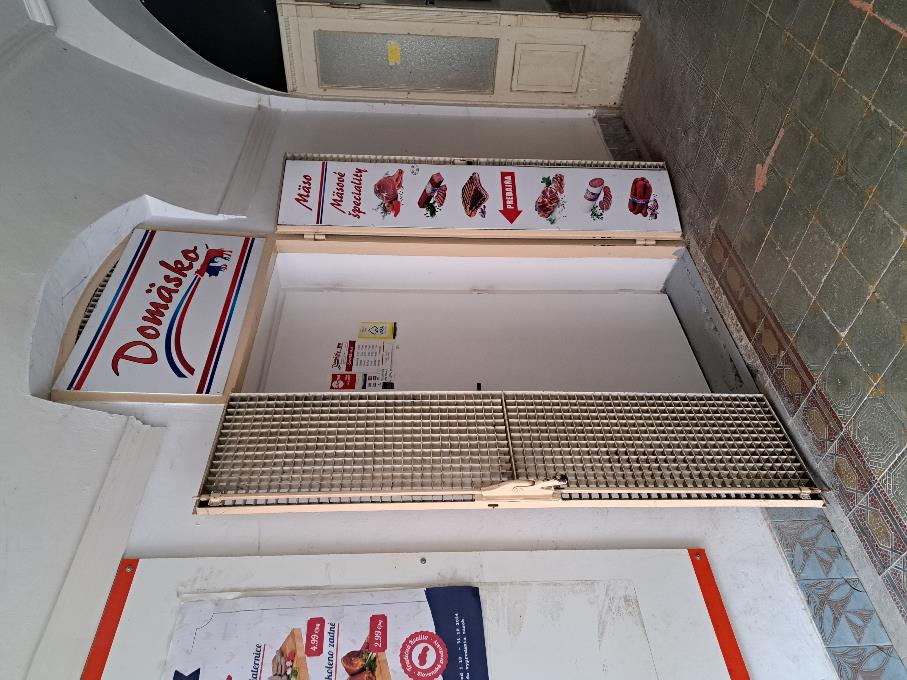 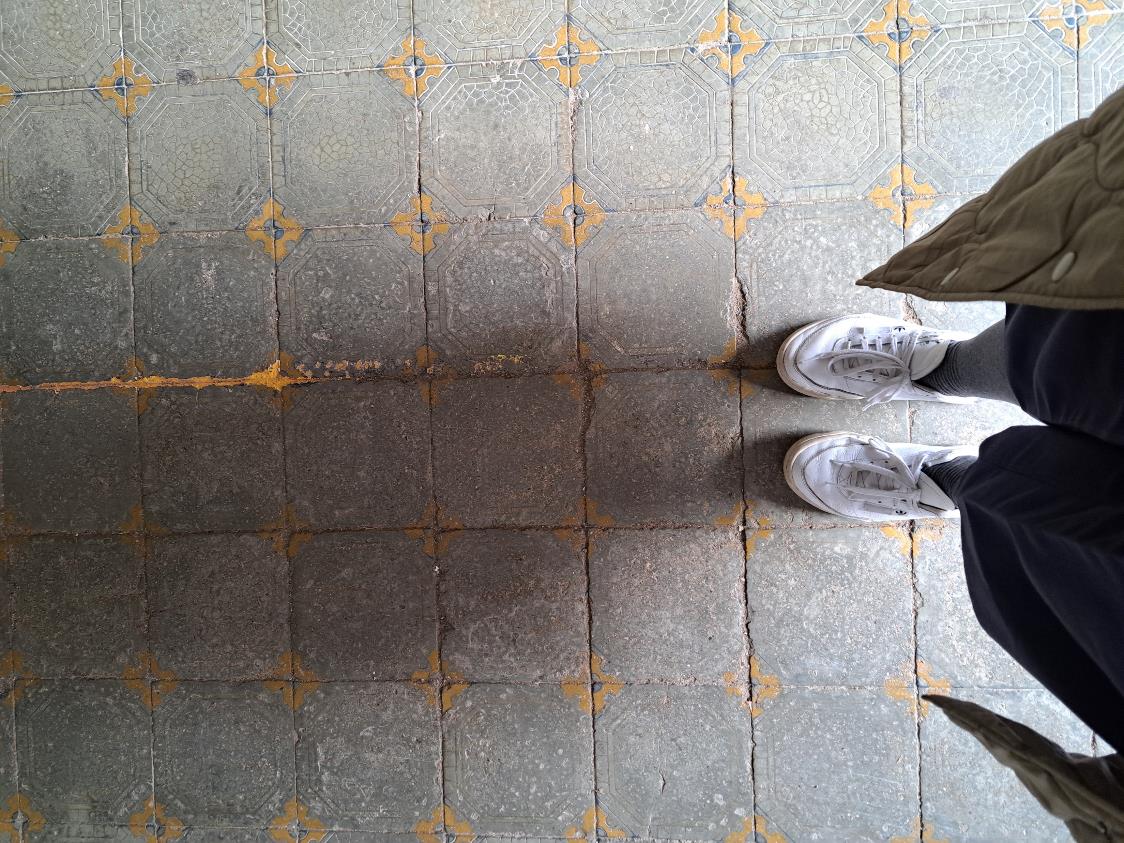 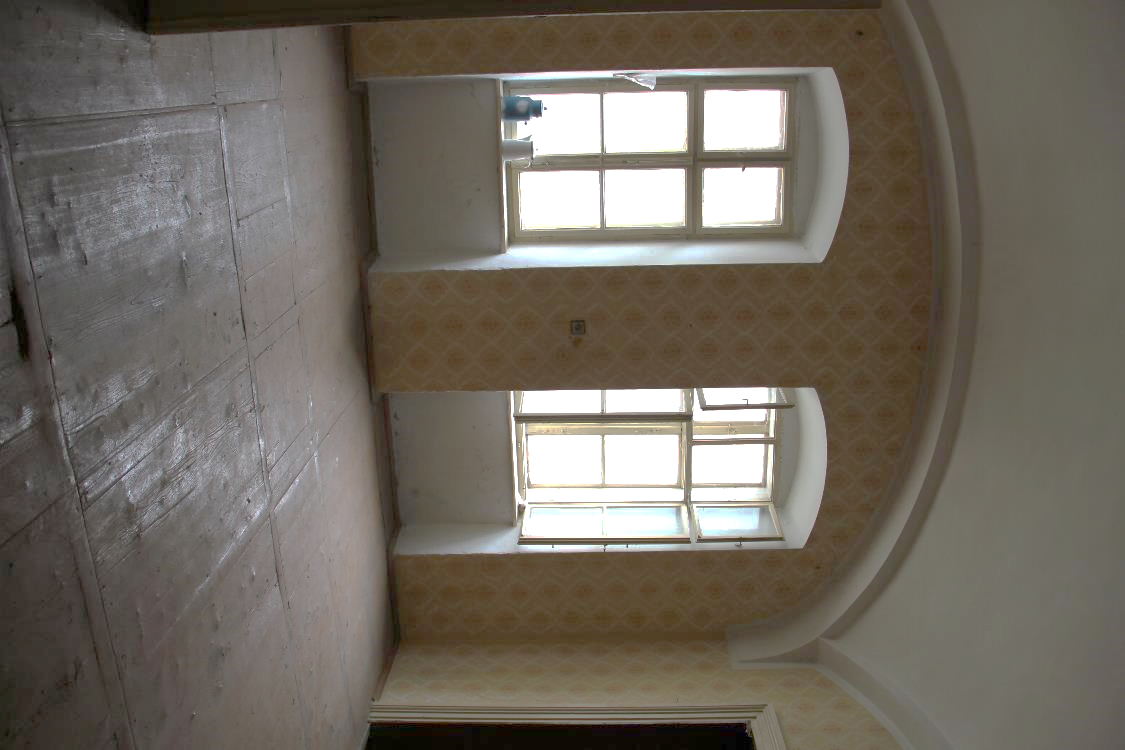 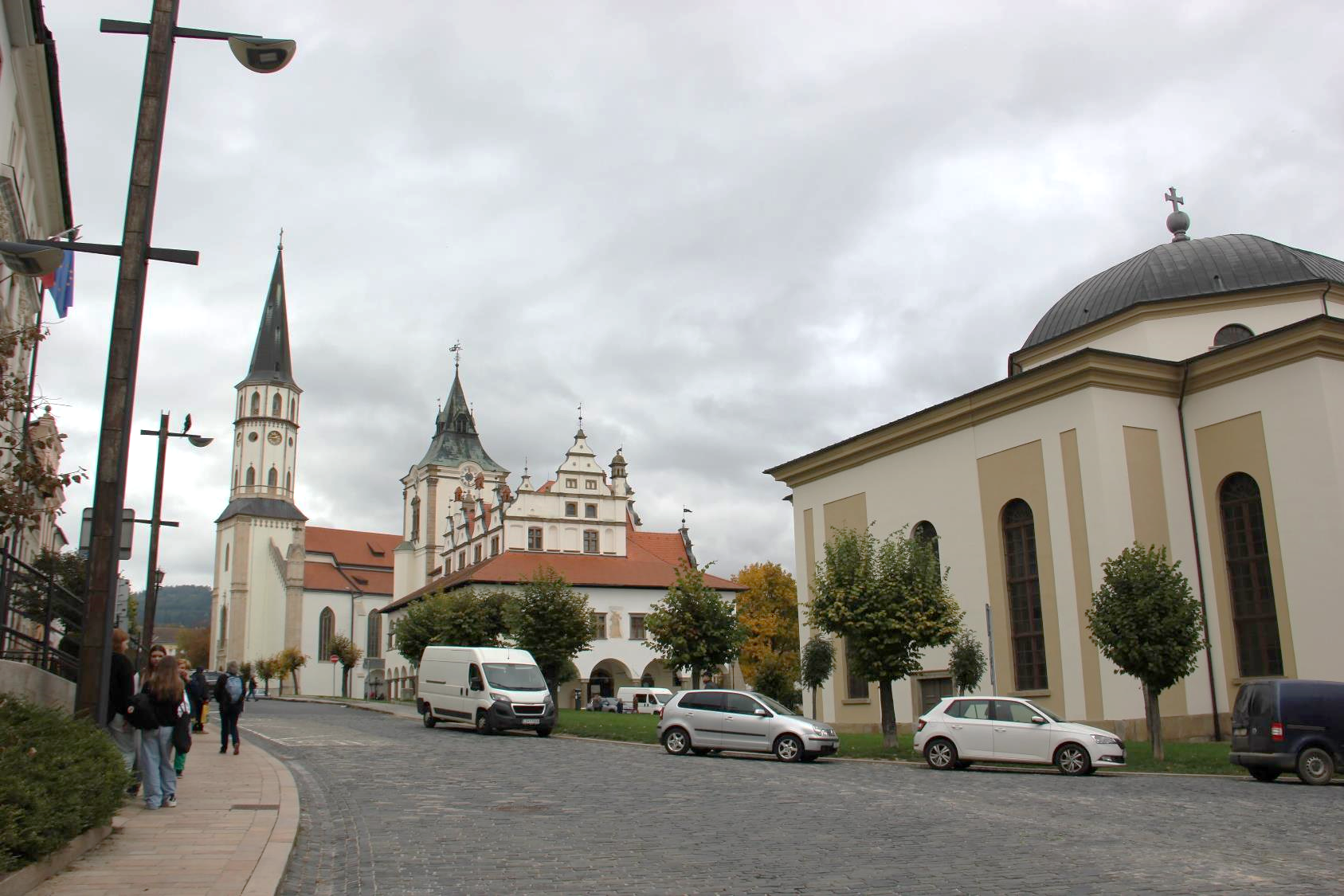 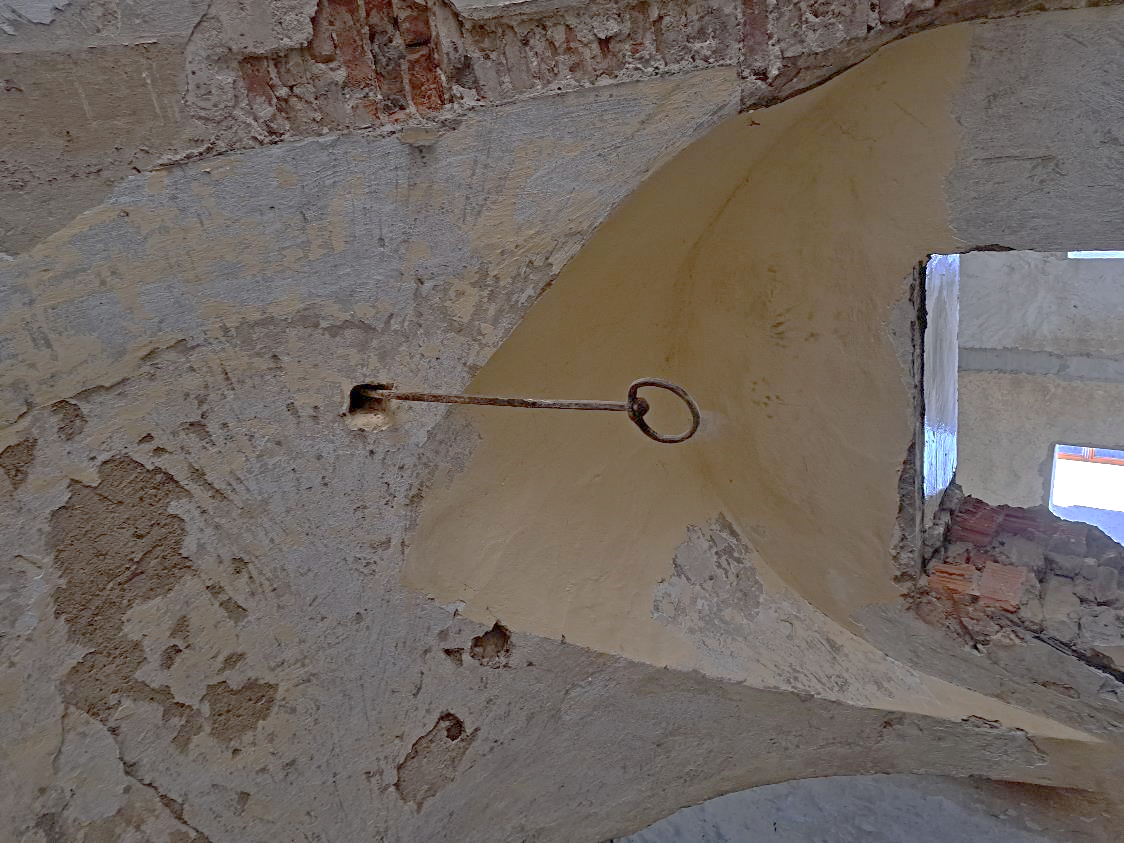 využitie a funkcia
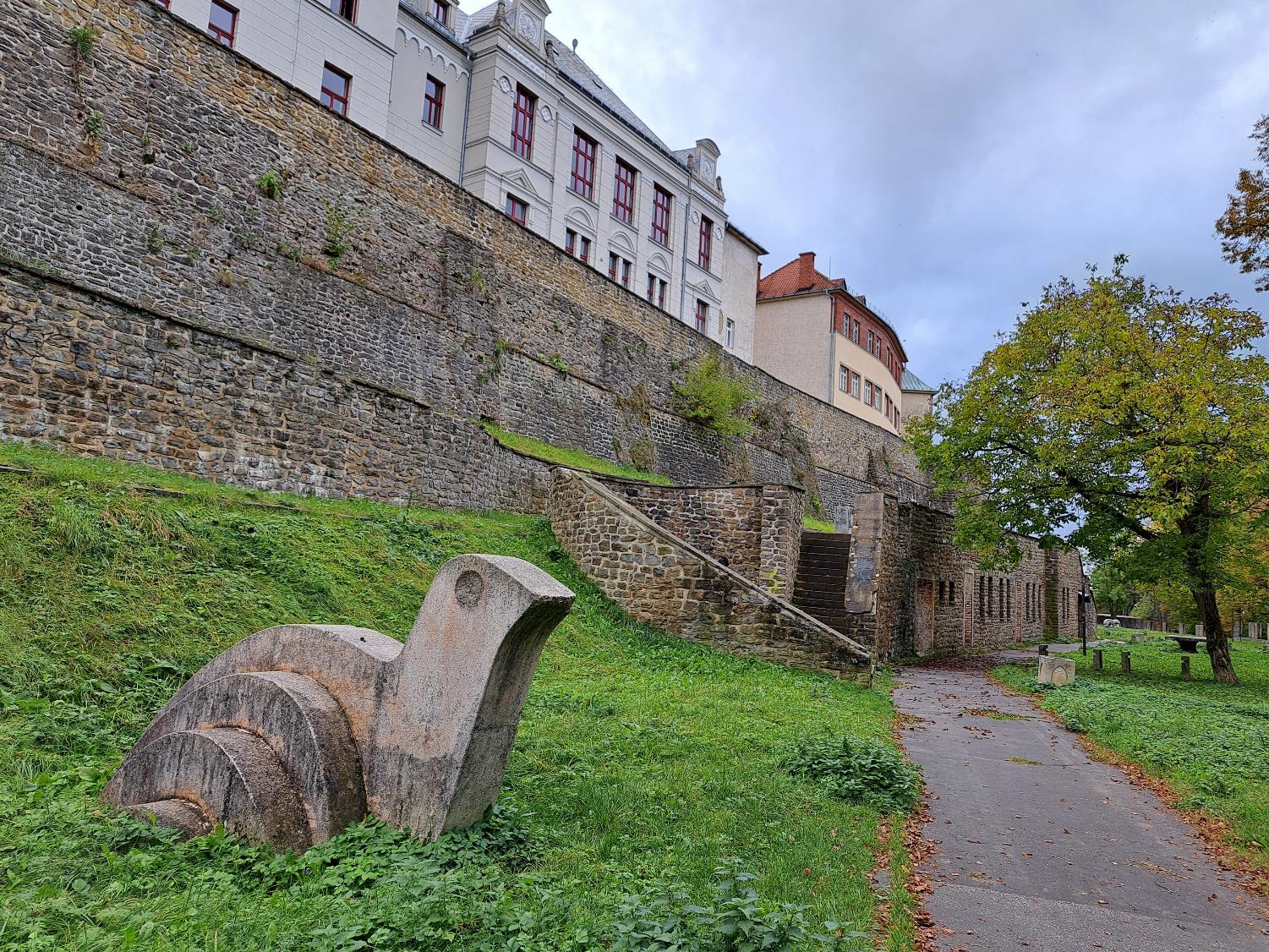 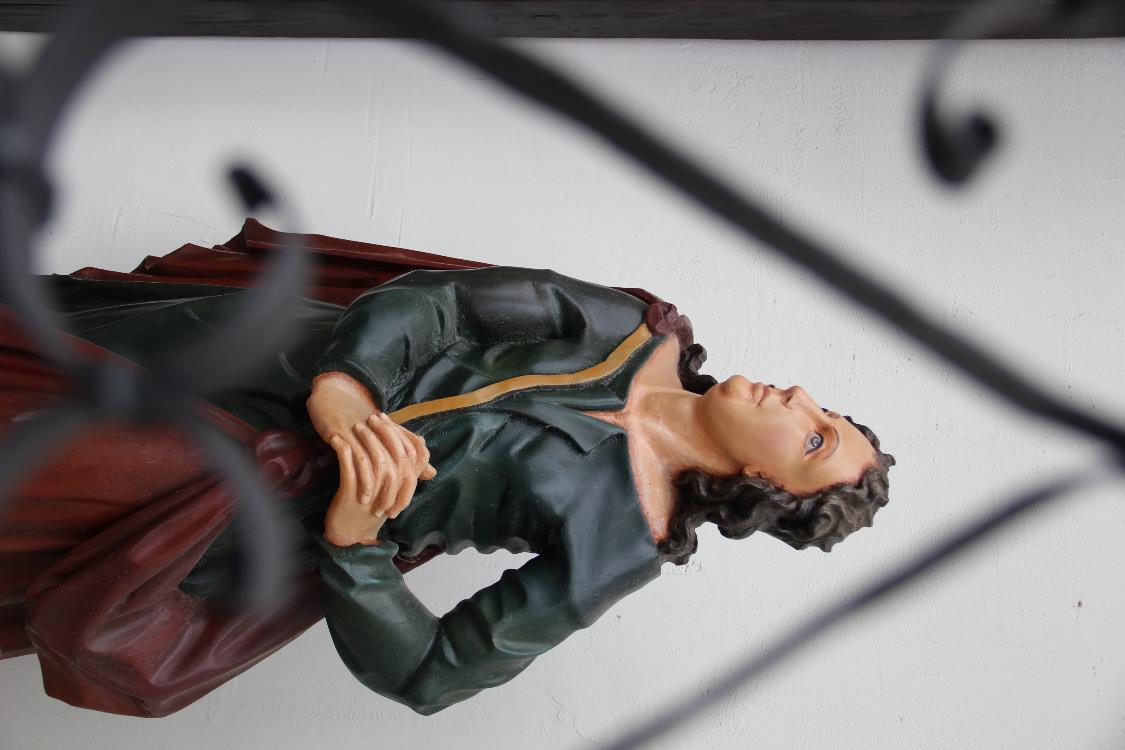 nehmotné dedičstvo
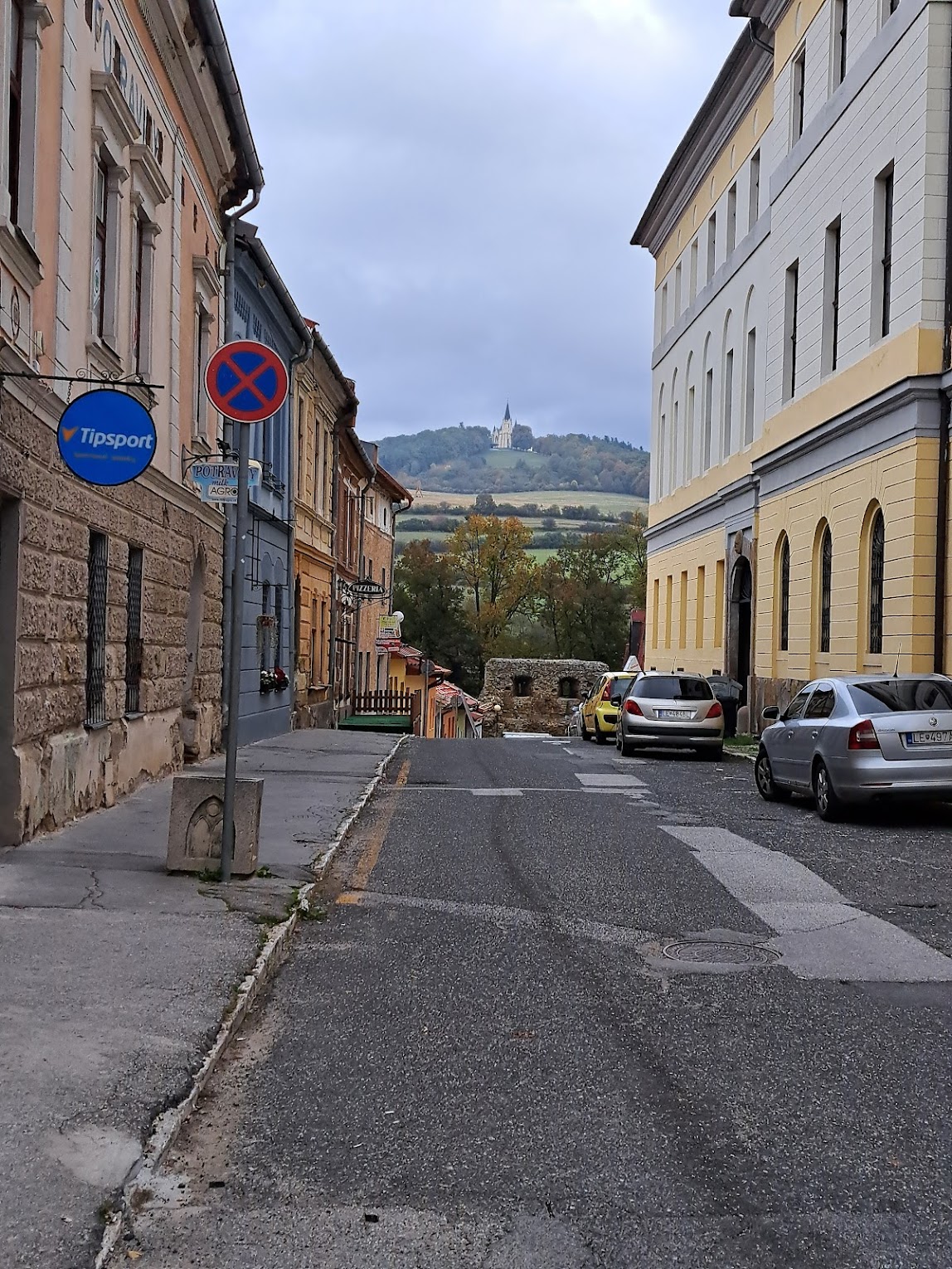 duch a pocit
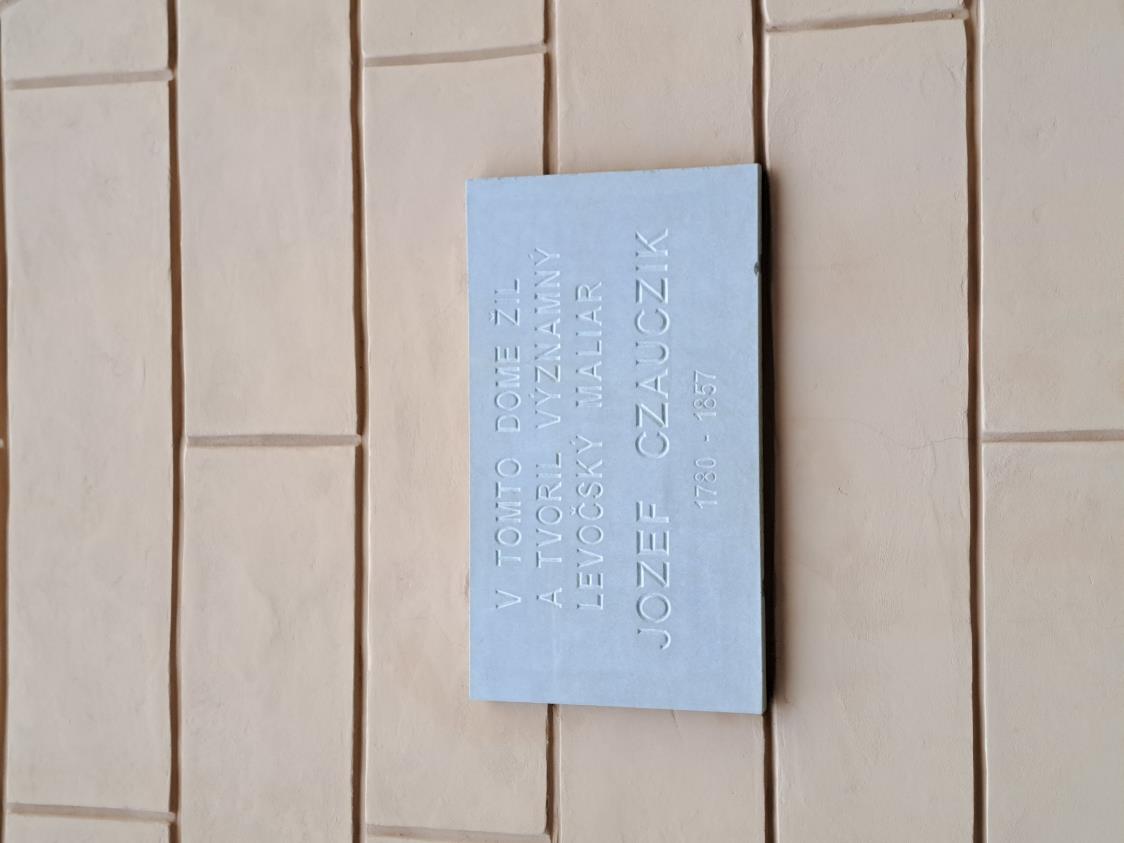 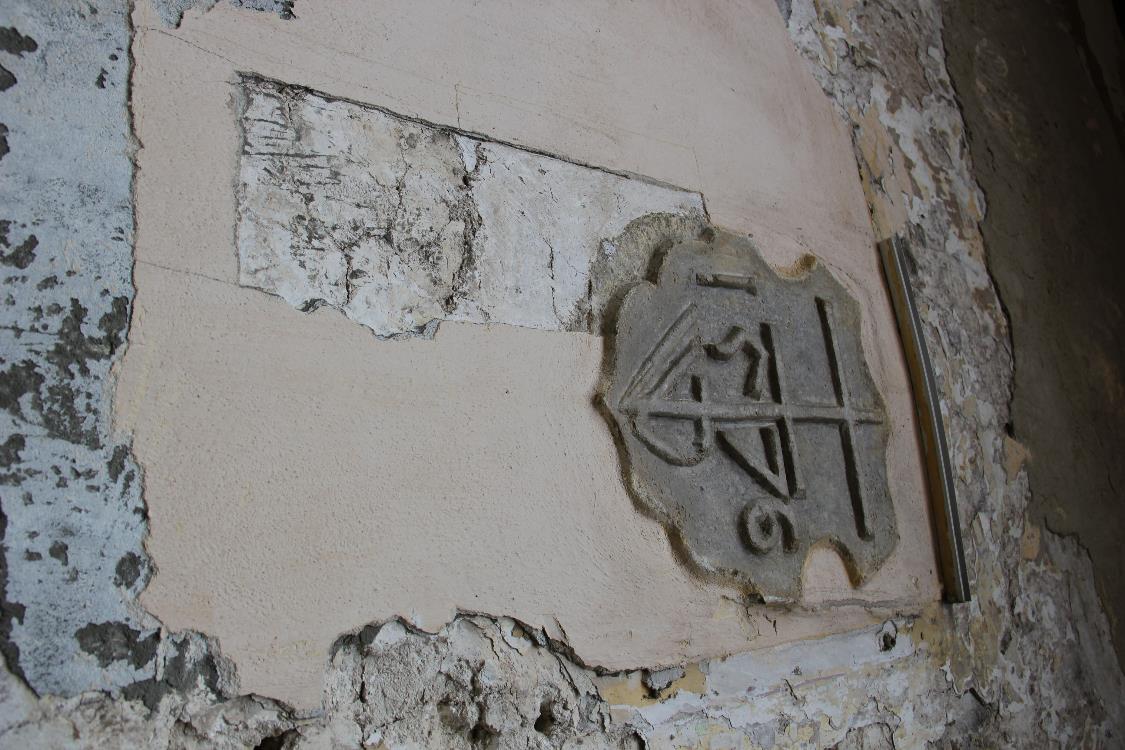 identita
Integrita môže byť: 
štrukturálna (dochovaná historická štruktúra jej
význam), 
funkčná (jednotlivé elementy a ich funkcia v kontexte)
vizuálna.
integrita
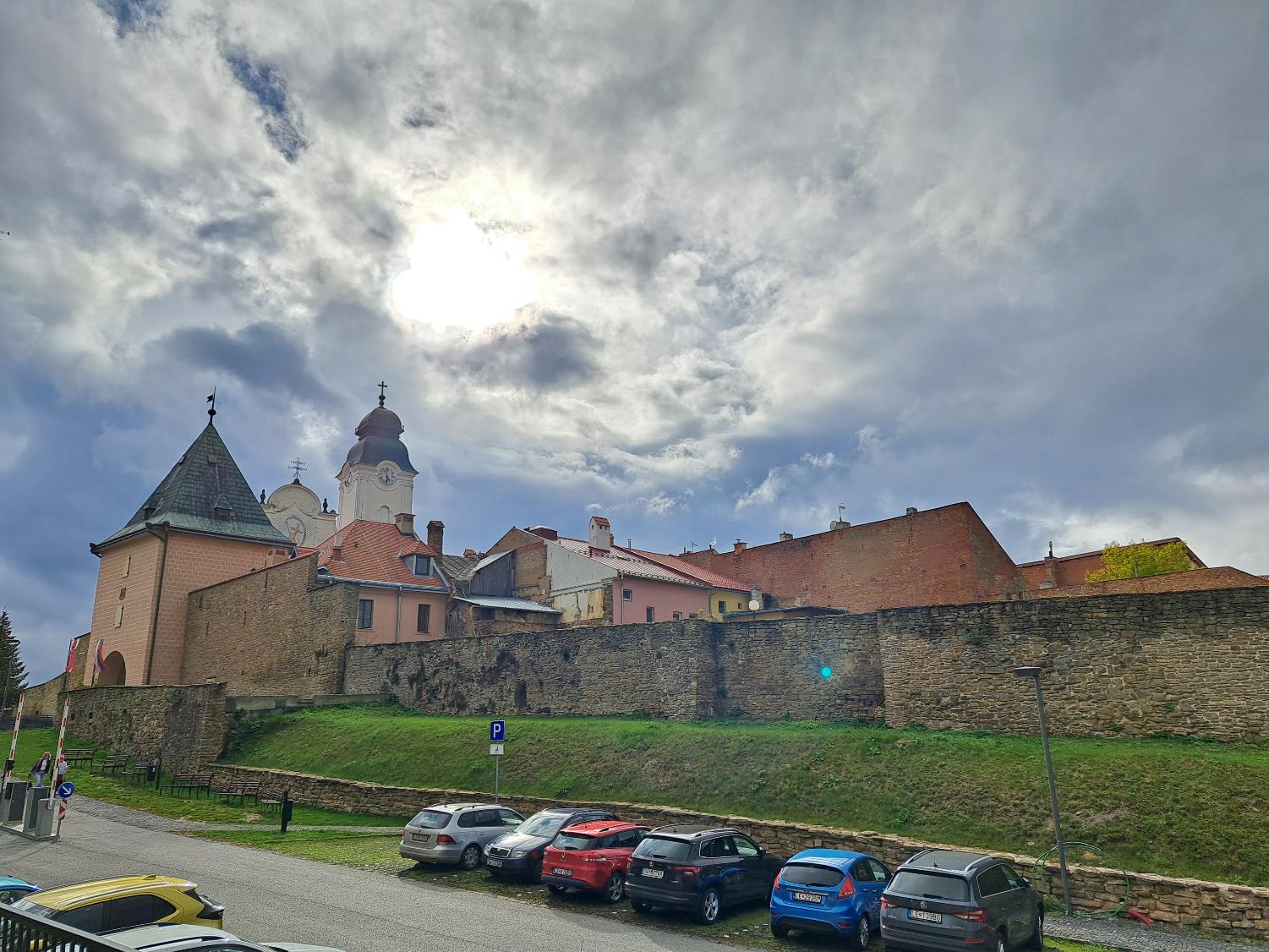 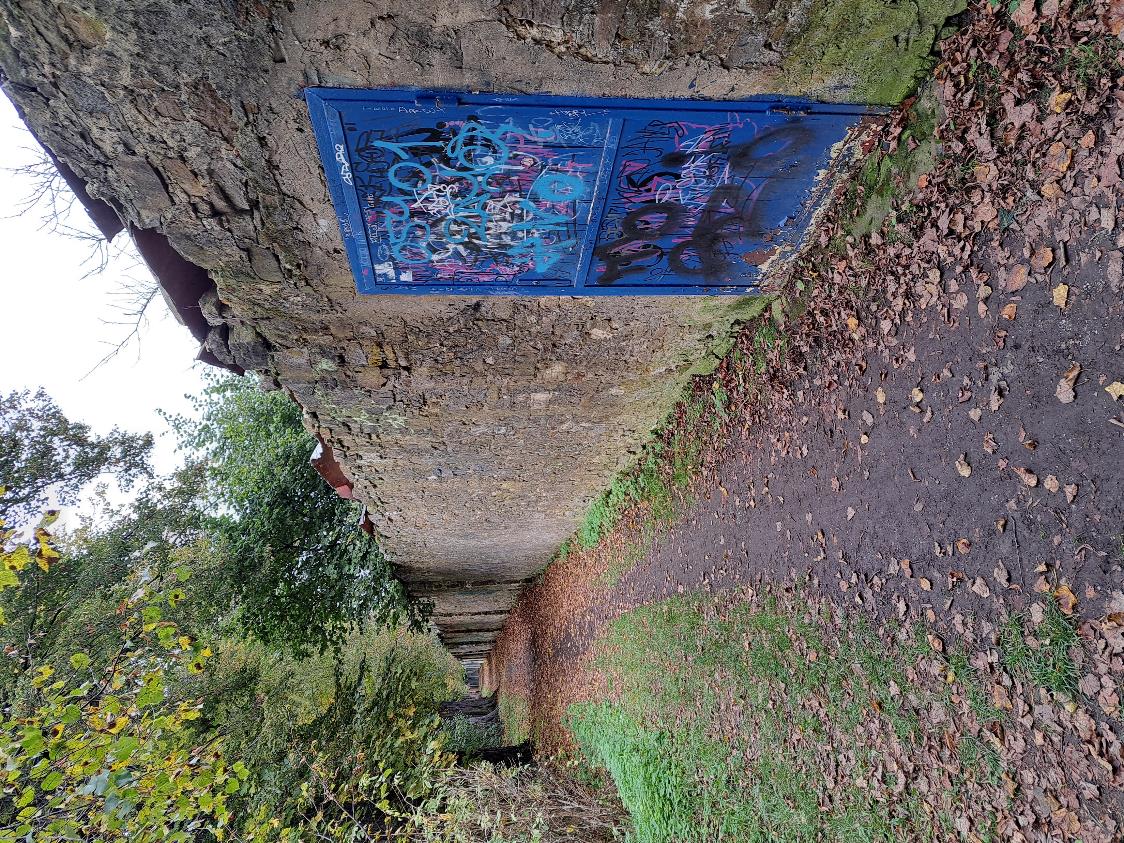 integrita
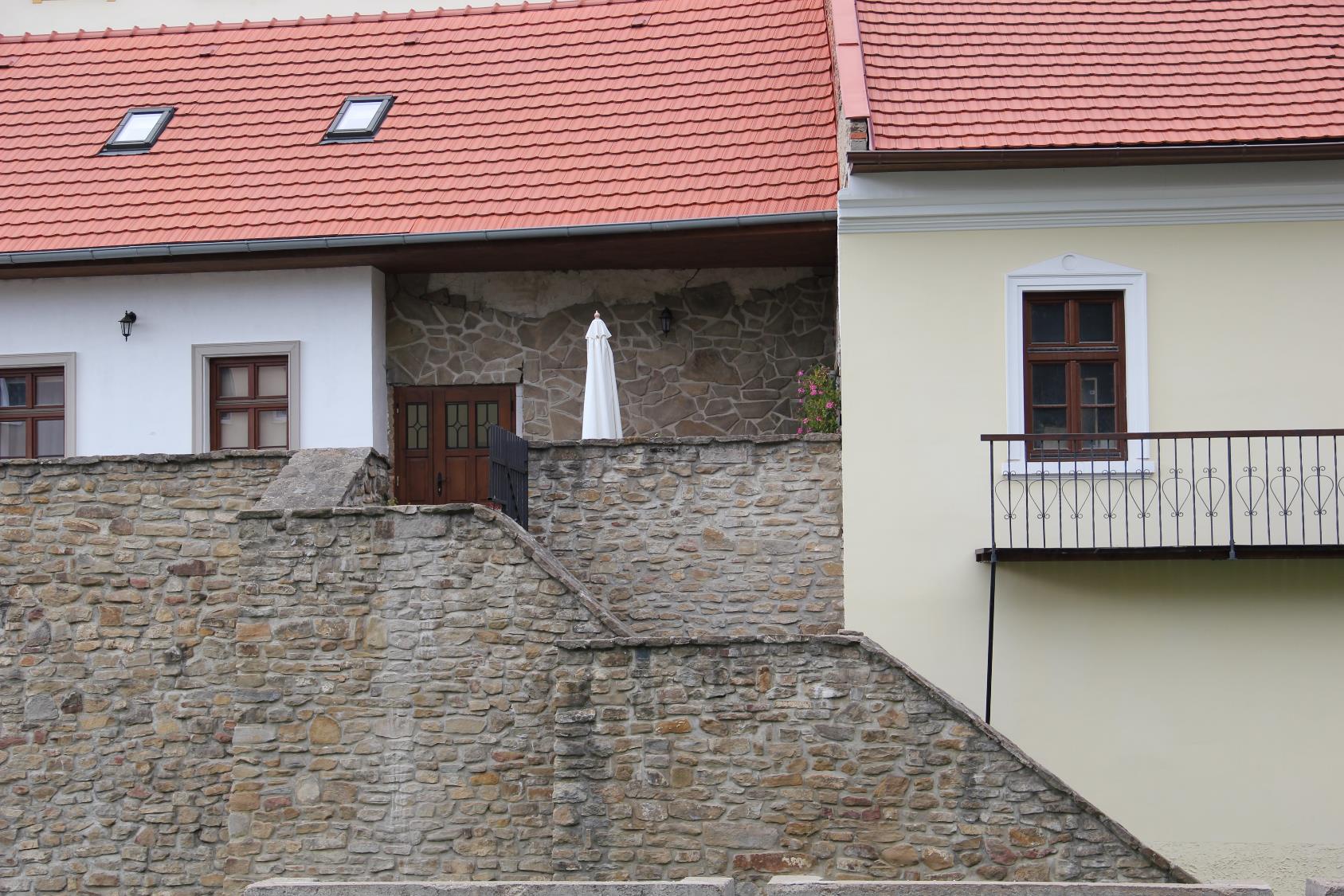 integrita
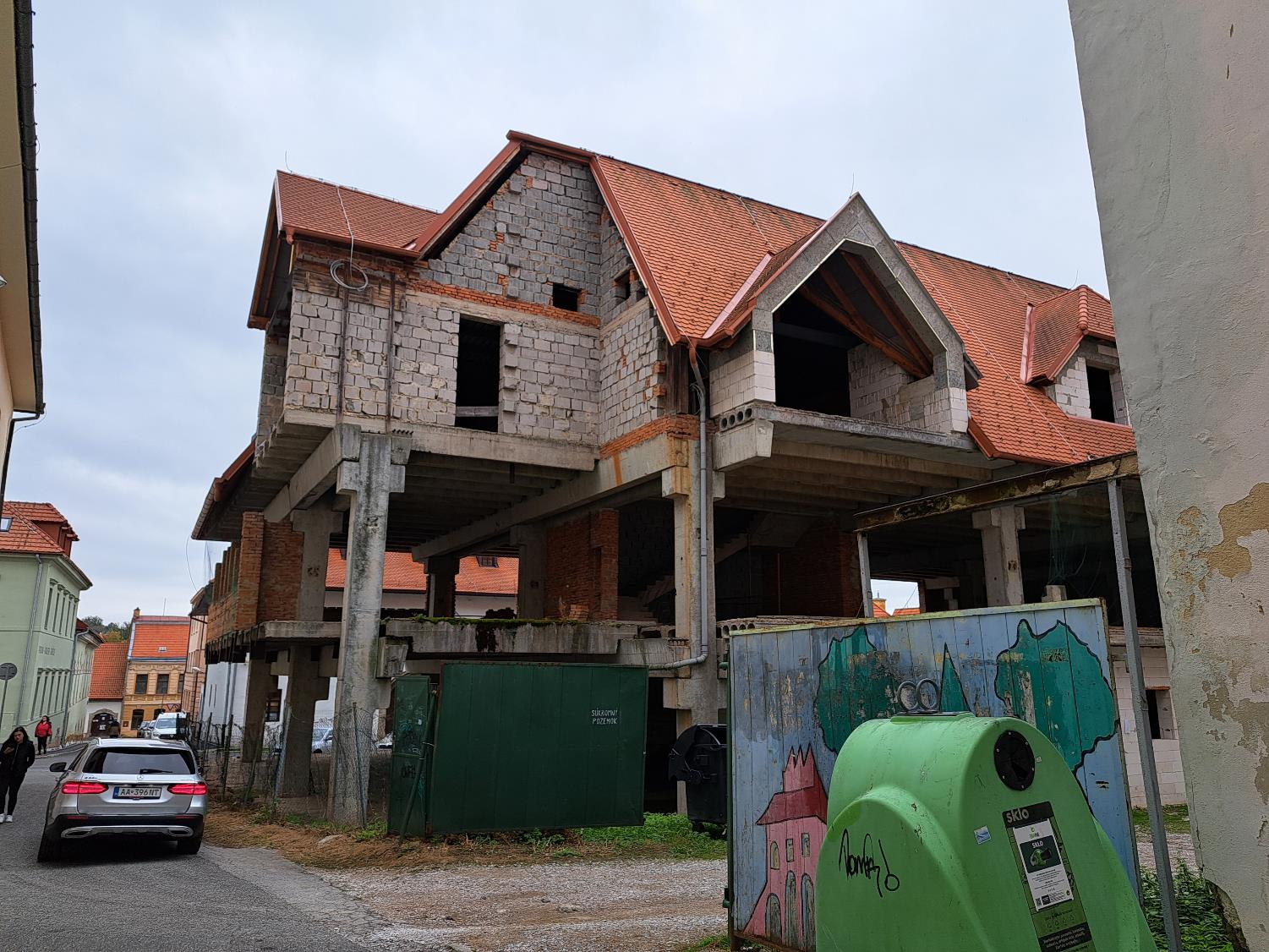 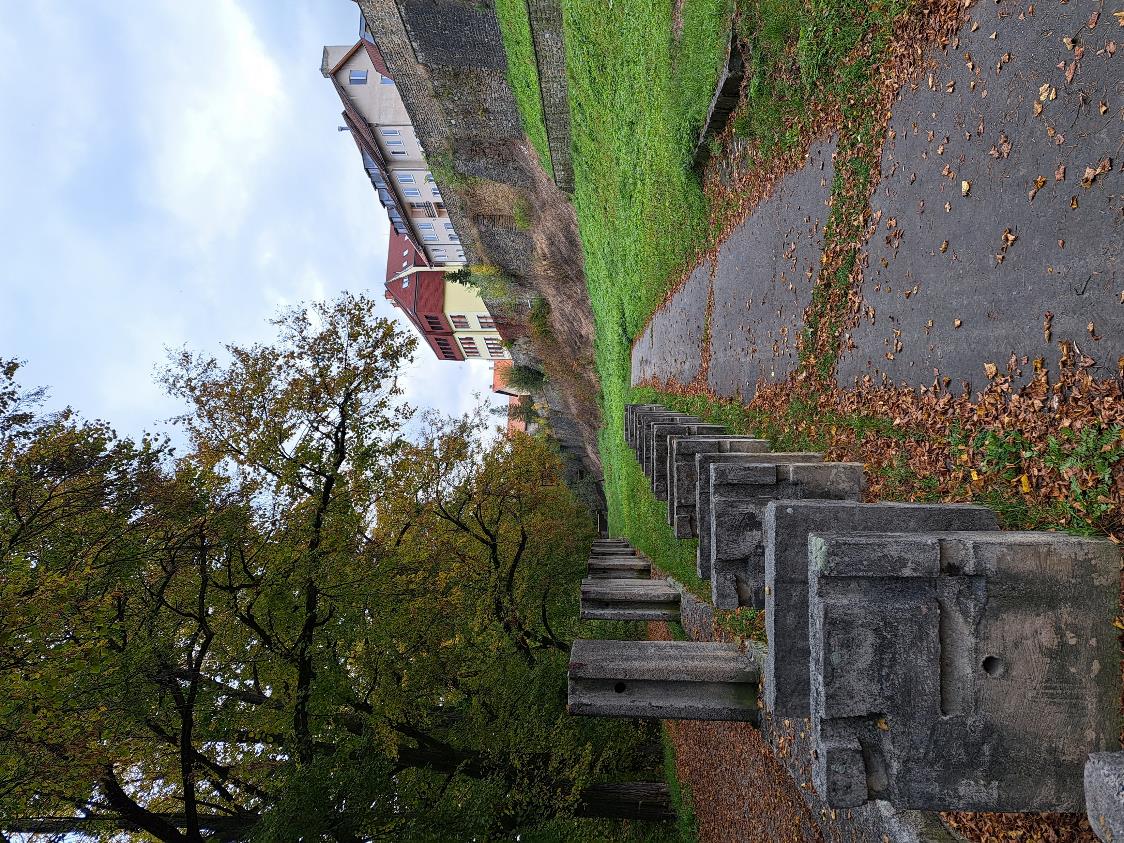 integrita
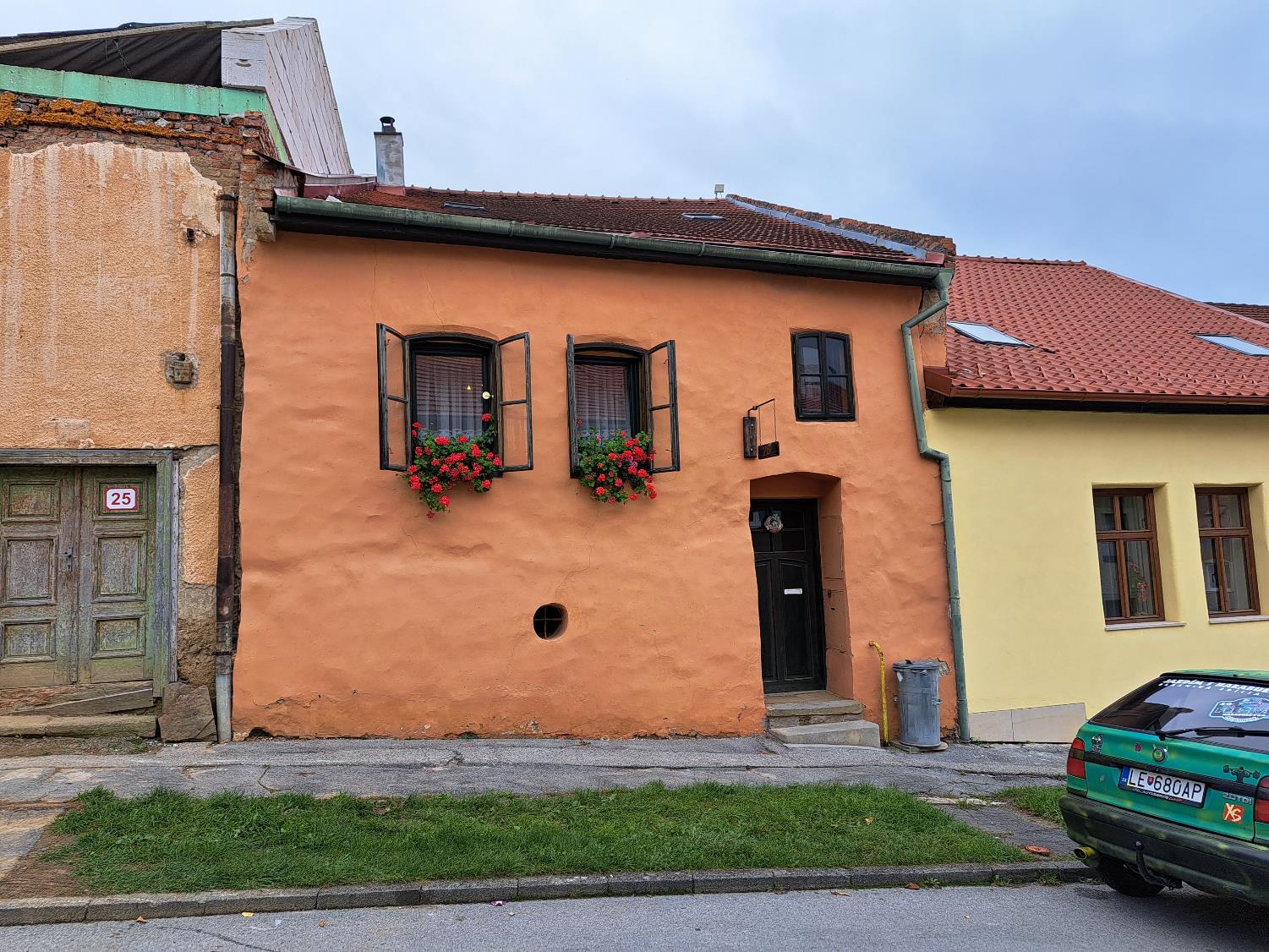 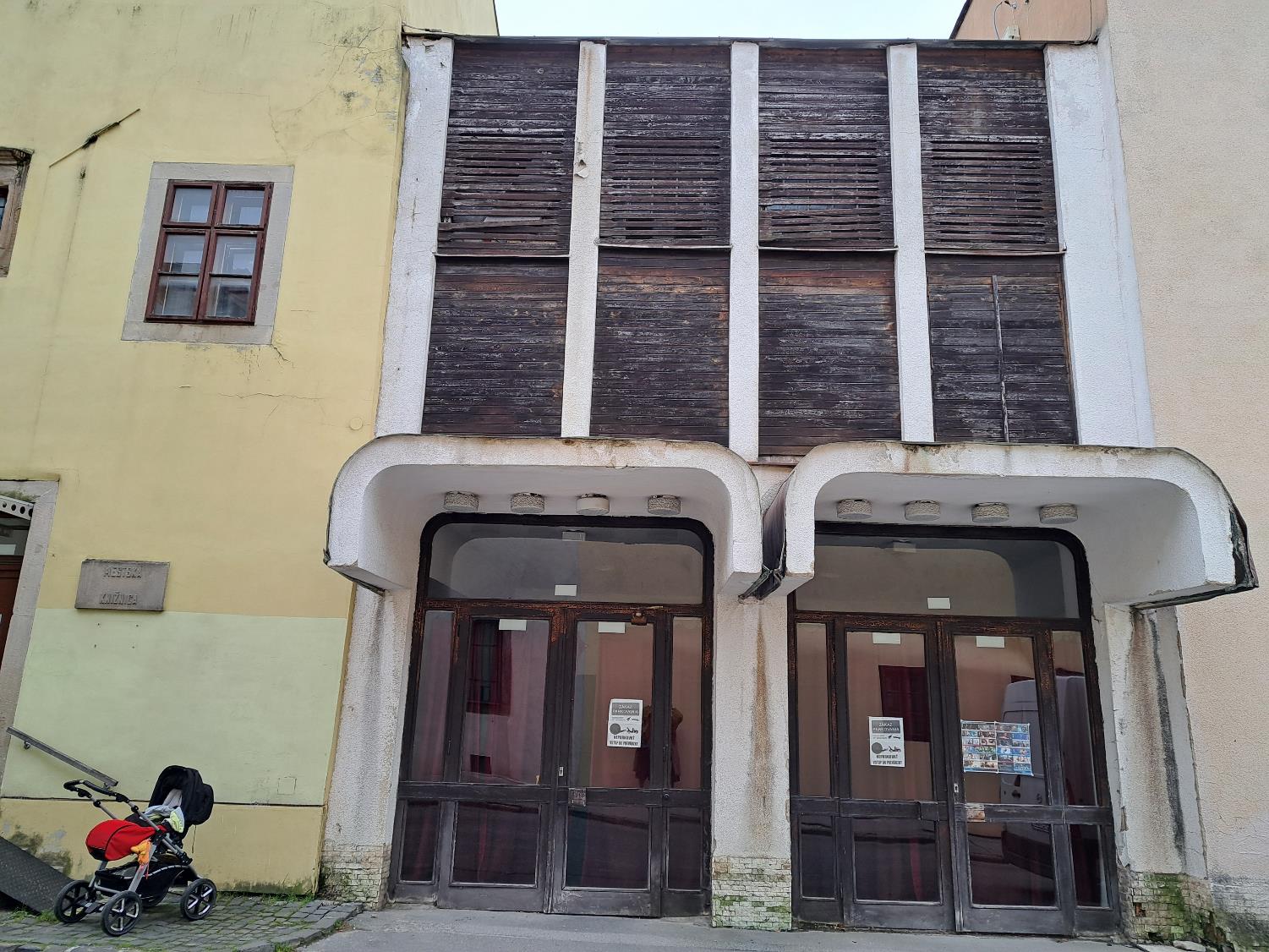 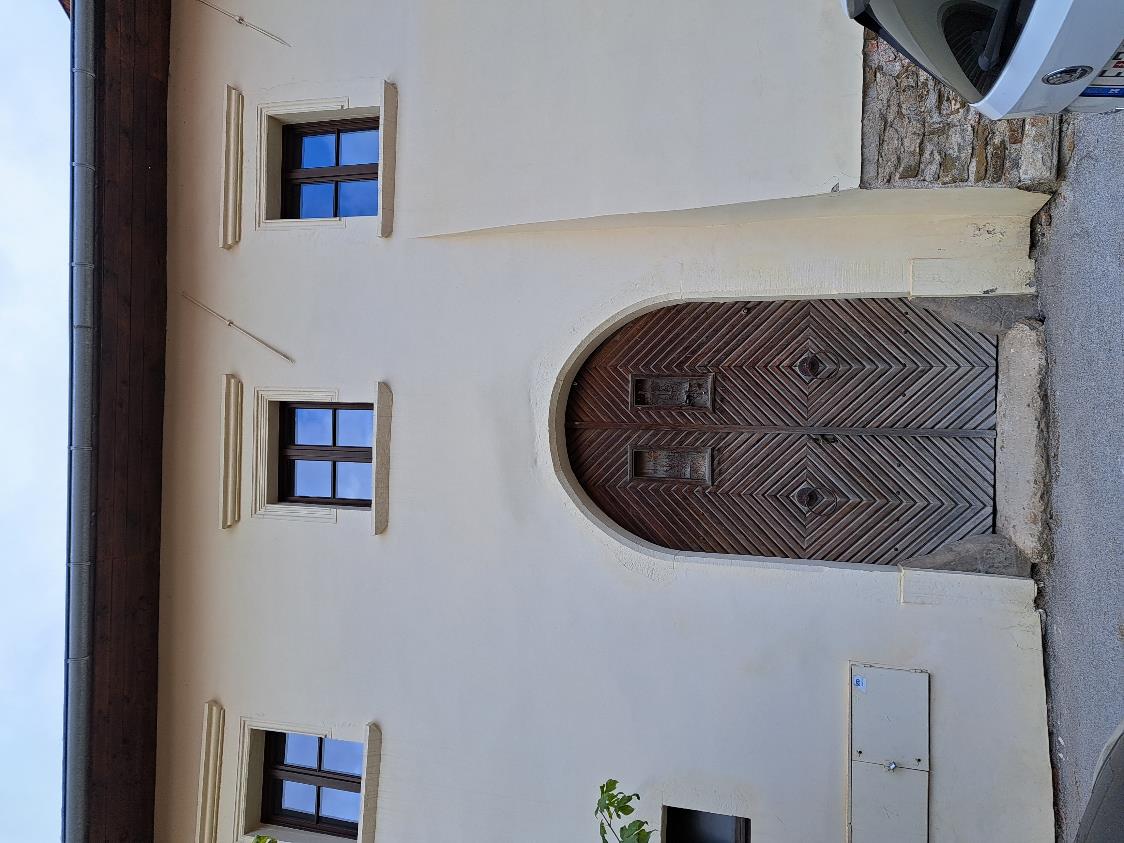 integrita
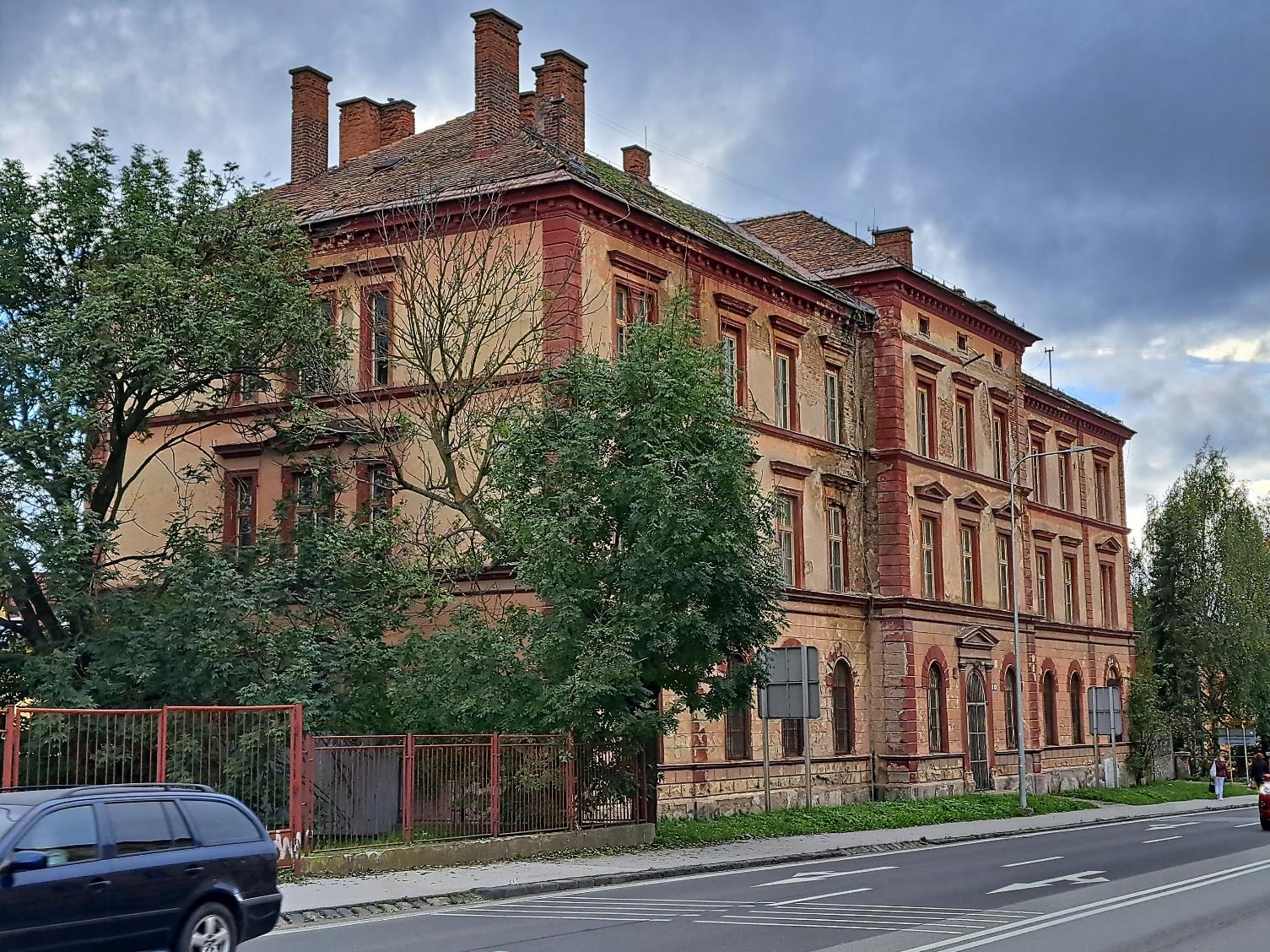 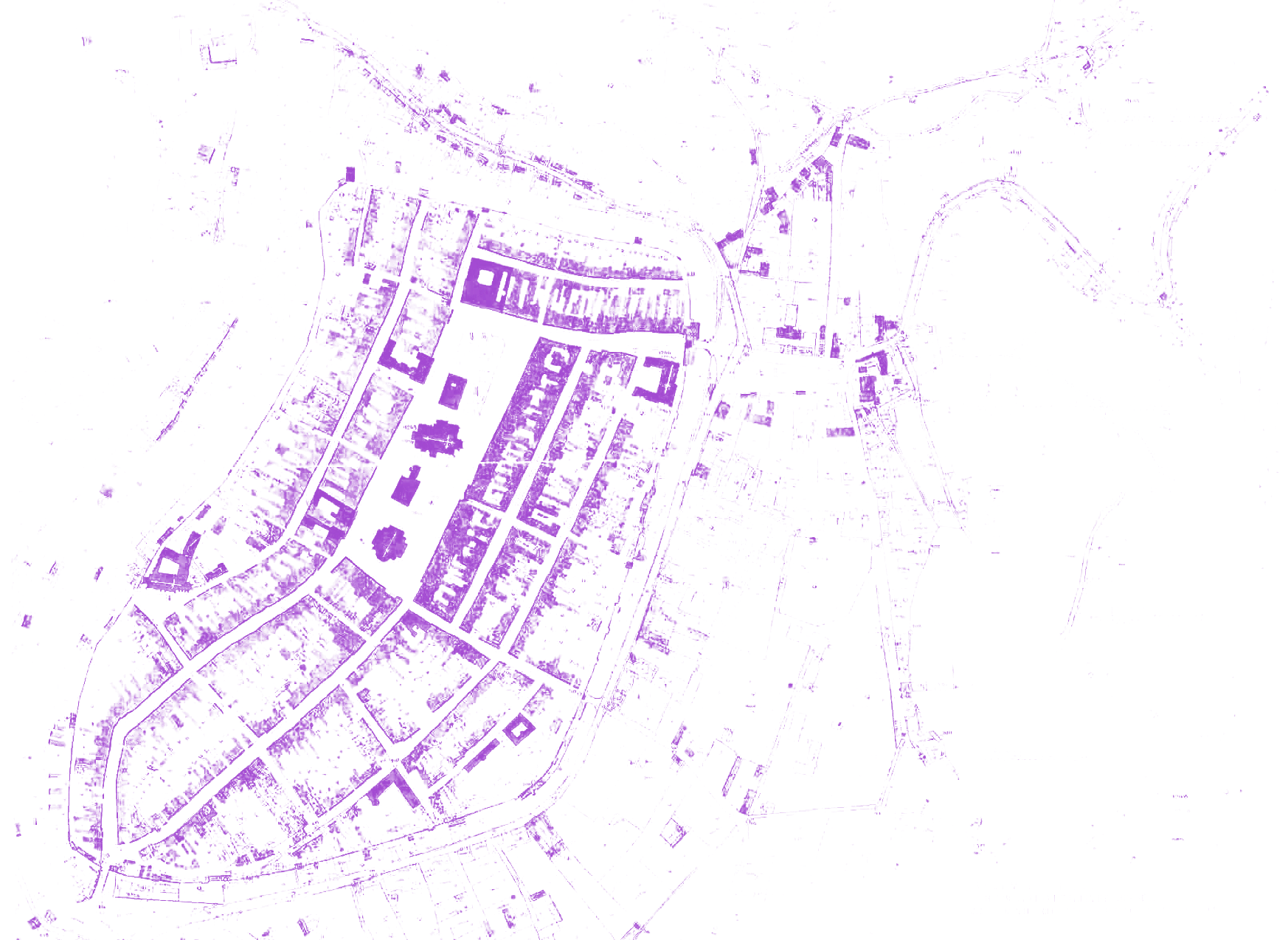 Ďakujem za pozornosť
anna.gondova@pamiatky.gov.sk
www.pamiatky.sk